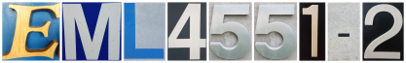 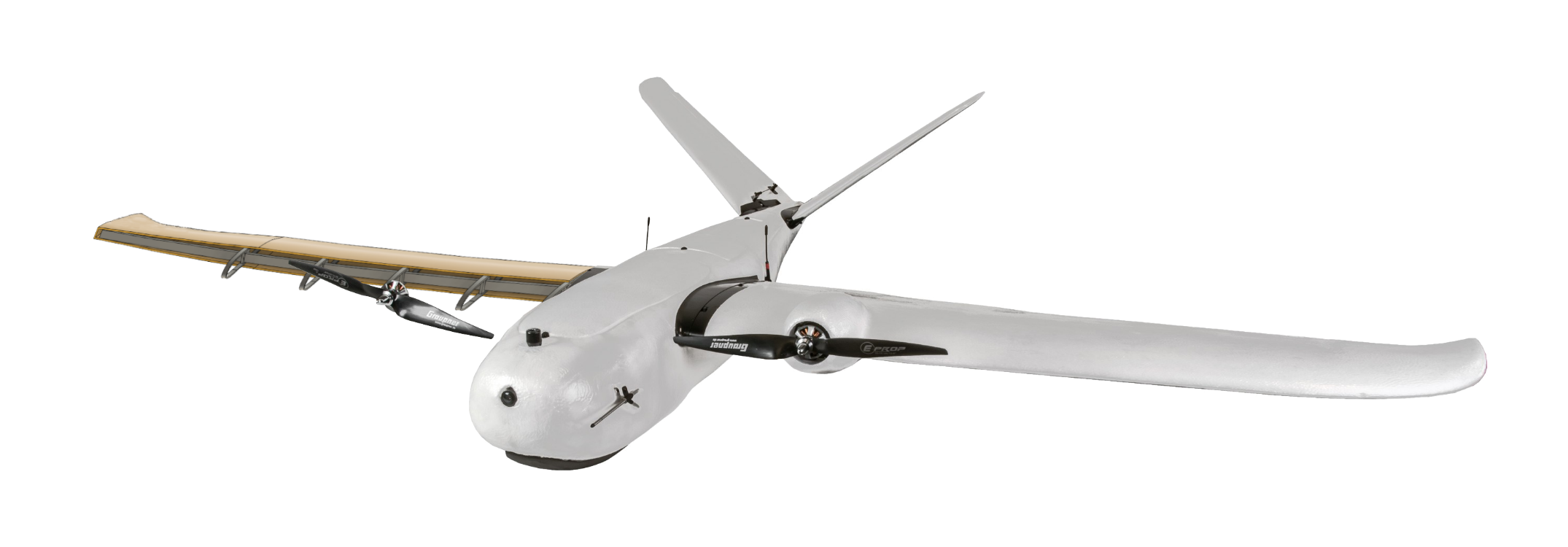 Lightweight UAV
Team 518
Clayton Cooley, Taylor Jacobs, Zachary Noay, Brenden Richman, Brian Thervil
Team Introduction
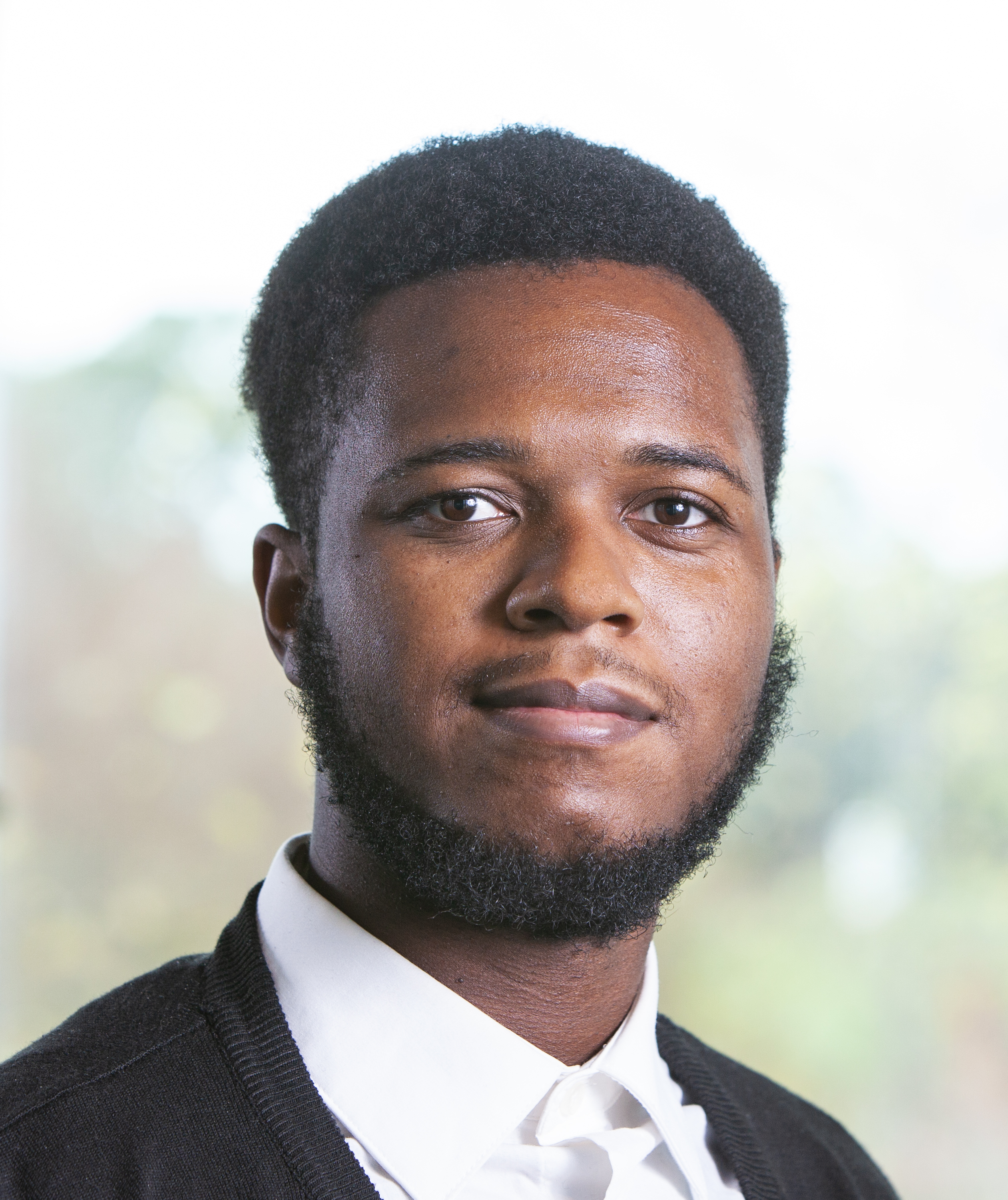 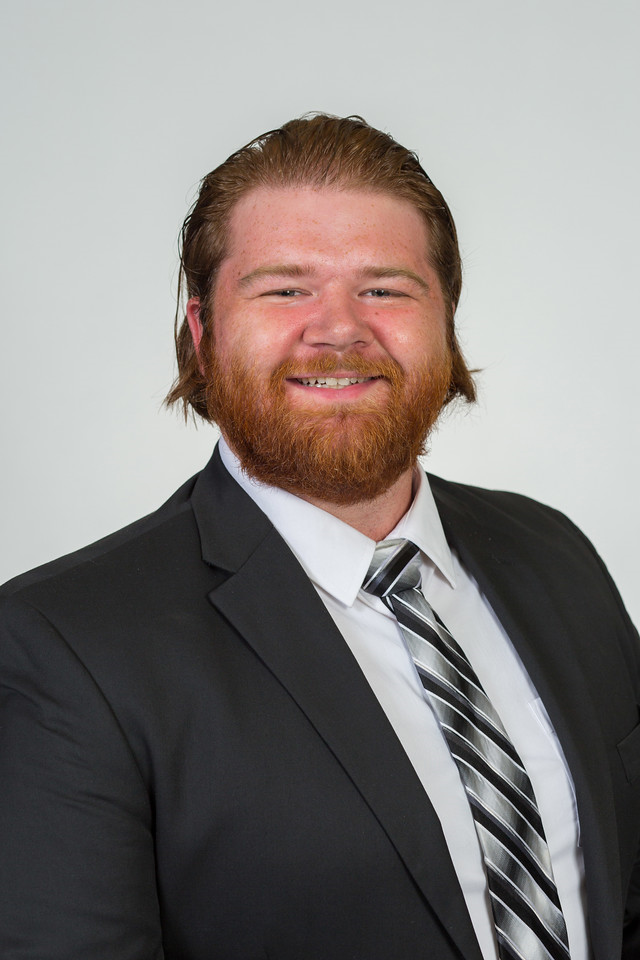 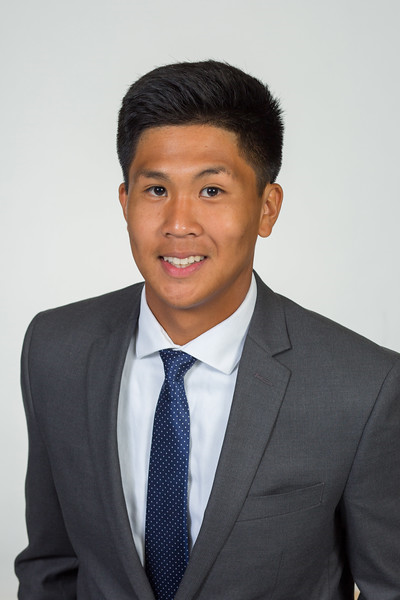 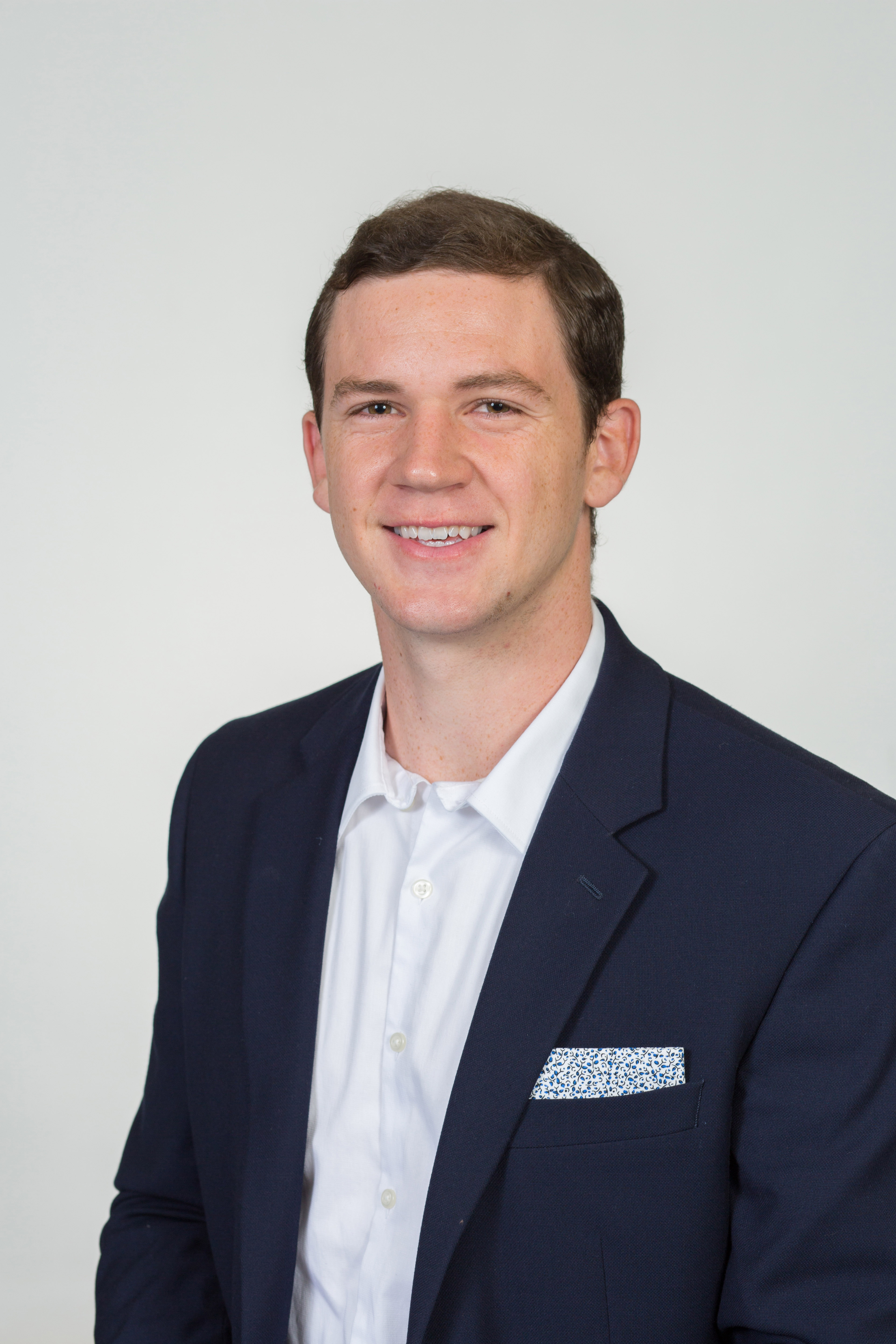 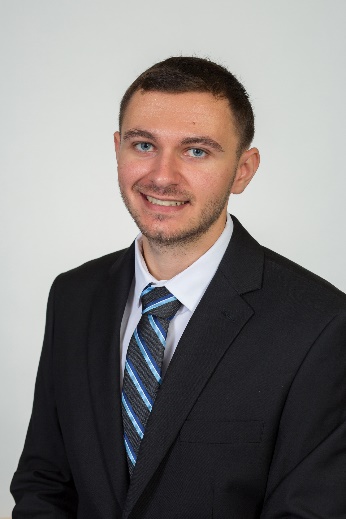 Taylor Jacobs
Flight Dynamics Engineer
Mechanical Engineering
Brenden Richman
CAD/Materials Engineer
Mechanical Engineering
Brian Thervil
Software/System Integration Engineer
Electrical Engineering
Zachary Noay
Embedded Systems Engineer
Electrical Engineering
Clayton Cooley
Test Engineer
Mechanical Engineering
2
Sponsor and Advisor
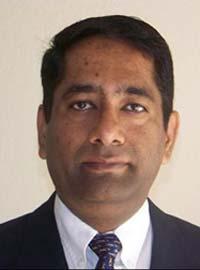 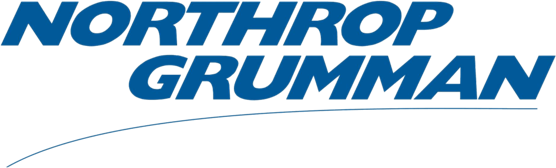 A global security company that provides innovative solutions worldwide.
Dr. Rajan Kumar
Jennifer Tecson
Research in Aerodynamics,  Experimental Fluid Mechanics, and Flow Diagnostics
Taylor Jacobs
3
Project Objective
The objective of this project is to reduce the weight of a commercially available UAV through light-weighting processes.
Taylor Jacobs
4
Project Summary
Narrowed down the project scope
Lighten and optimize a commercial fixed wing UAV
Match or improve original UAV parameters
Select a commercial drone
Believer 1960mm
Determine methods of light-weighting
Generative Design
Multi-use Components
Begin designing and planning
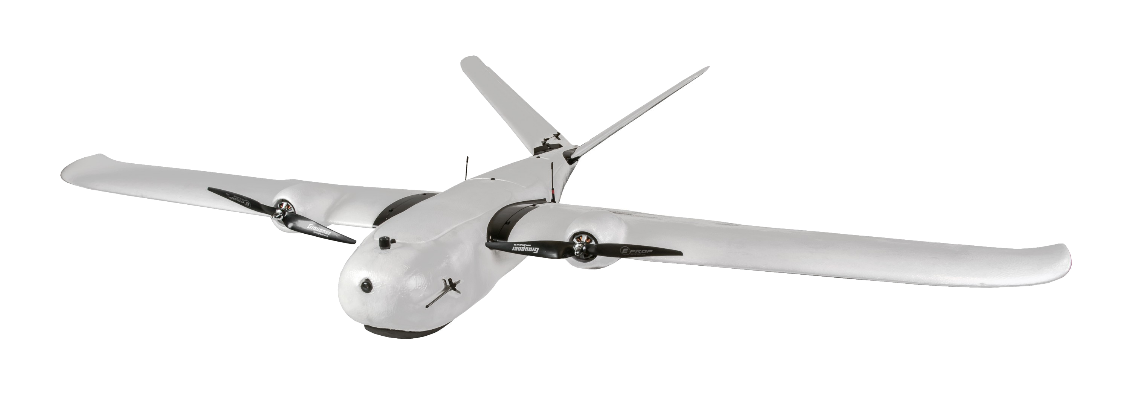 Believer 1960mm
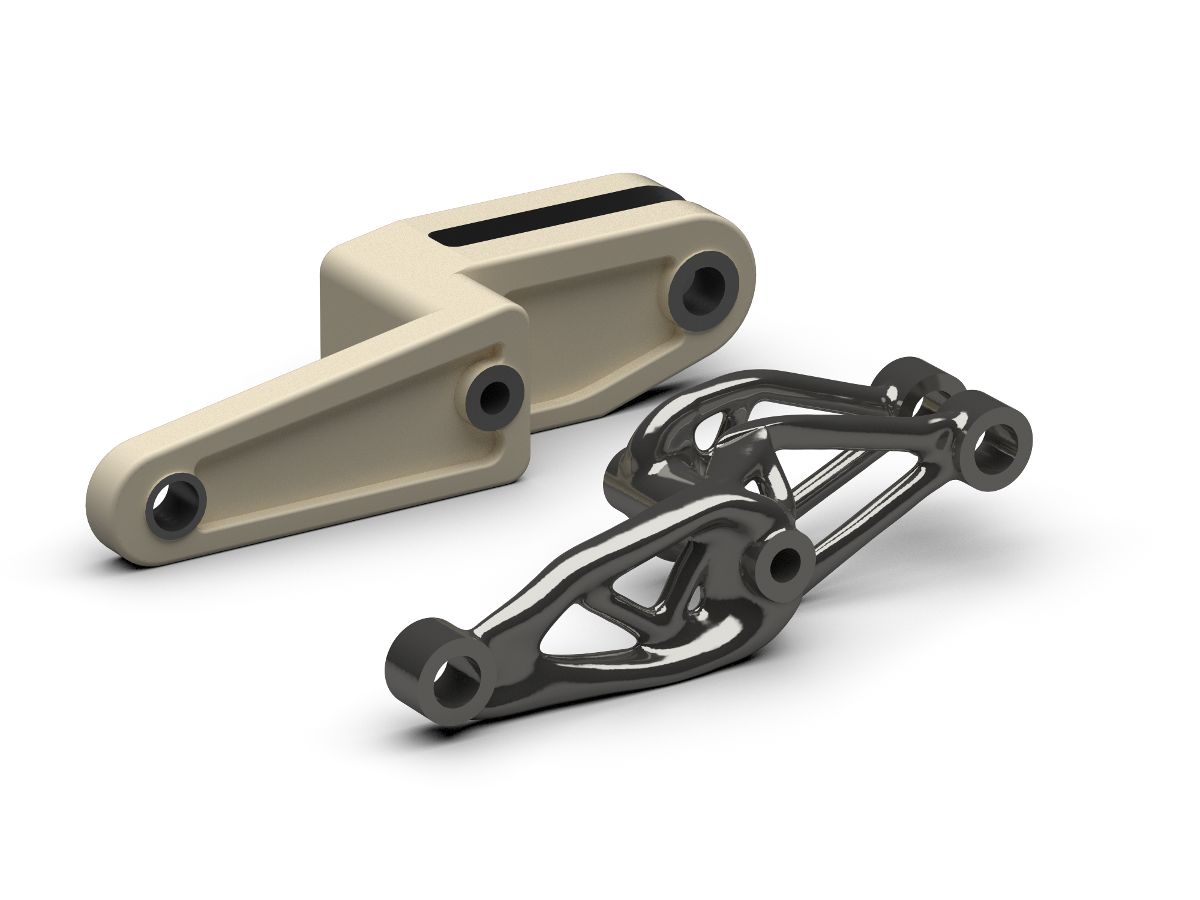 Taylor Jacobs
5
Generative Design
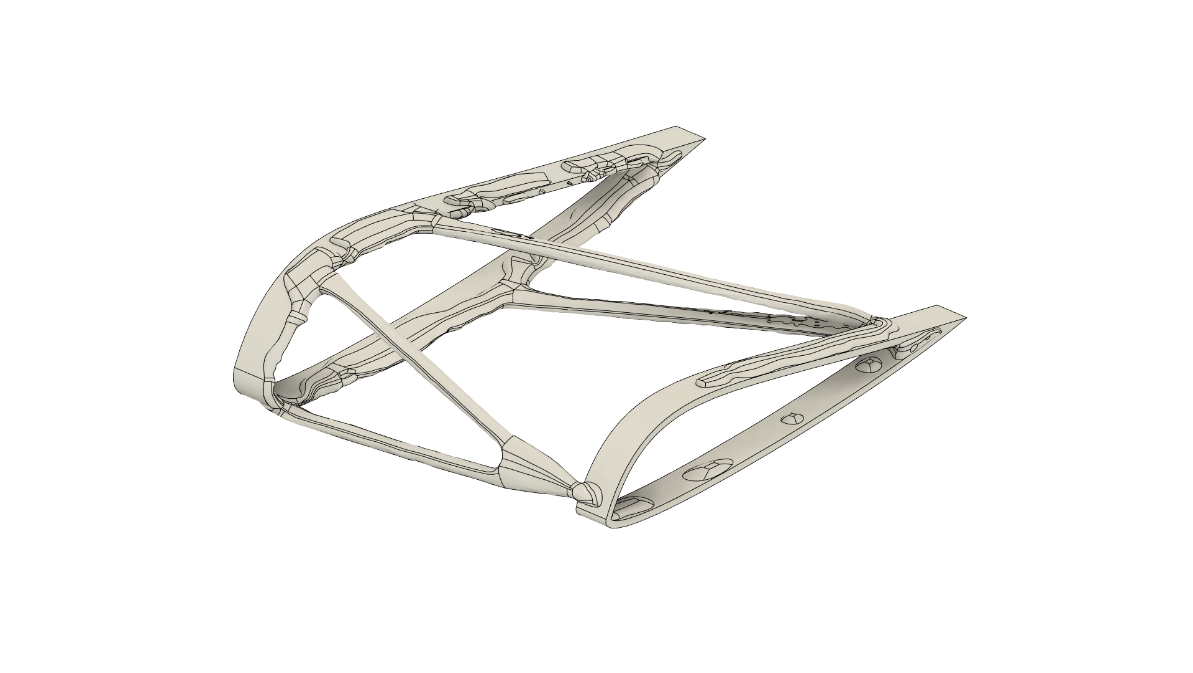 Wing support for small sections
Problematic for following shapes
Use for supports and mounts in fuselage
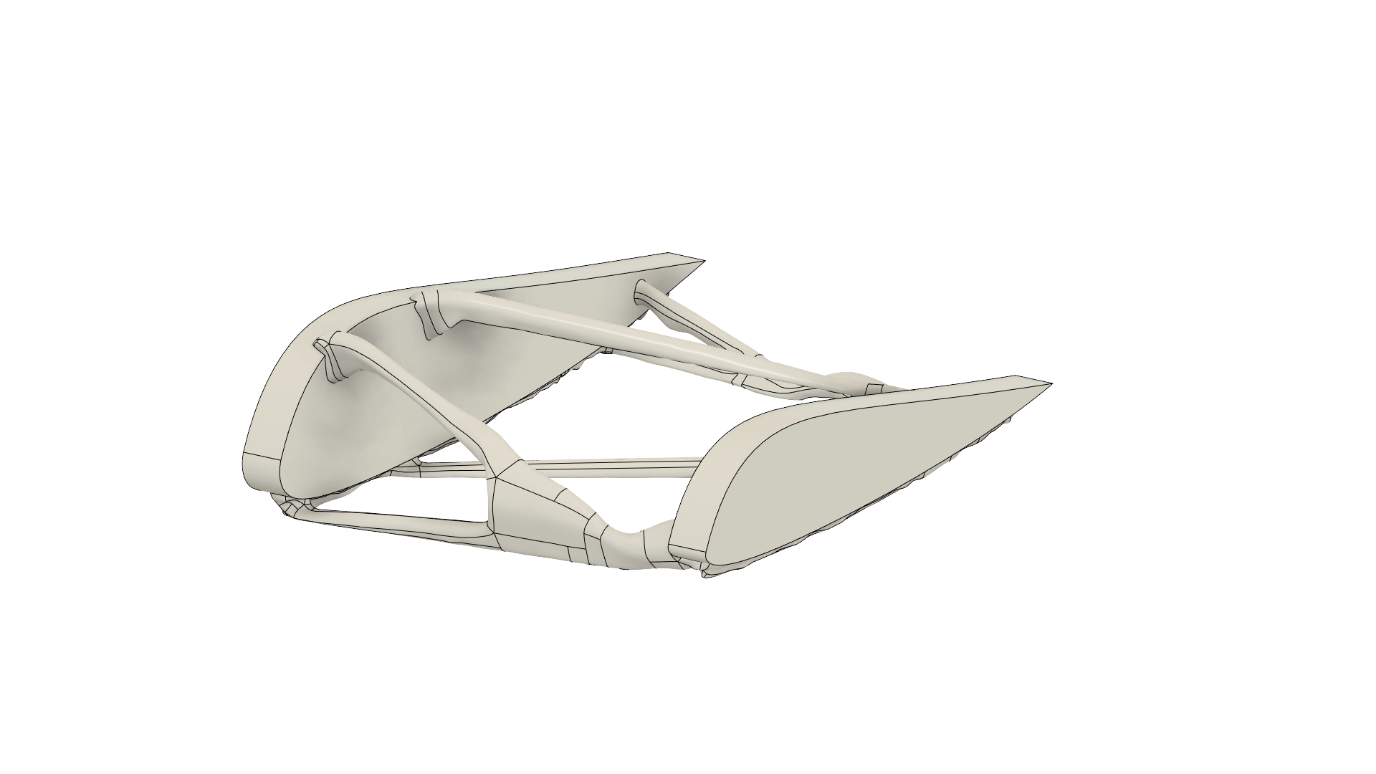 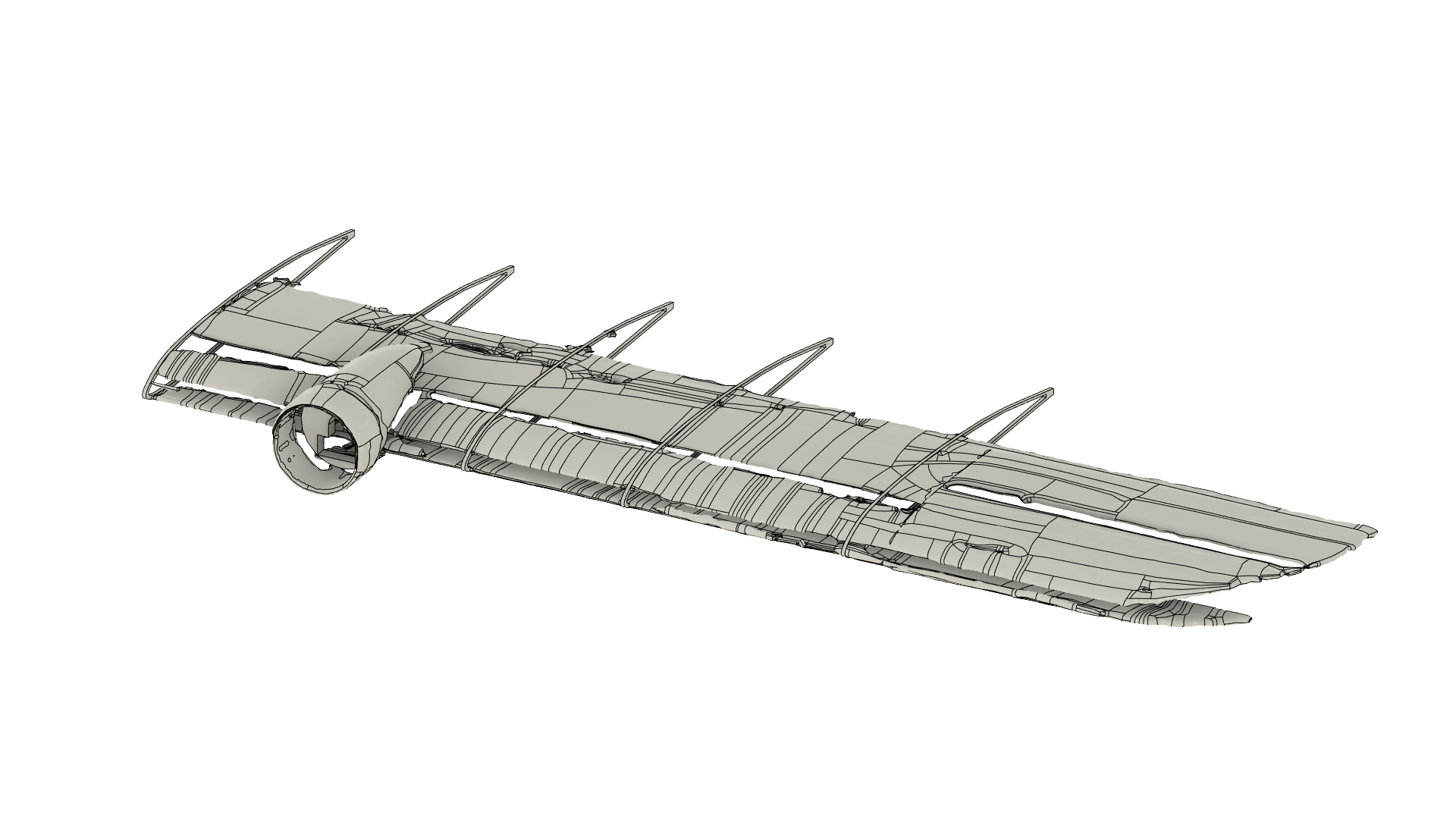 Taylor Jacobs
6
CAD Designs
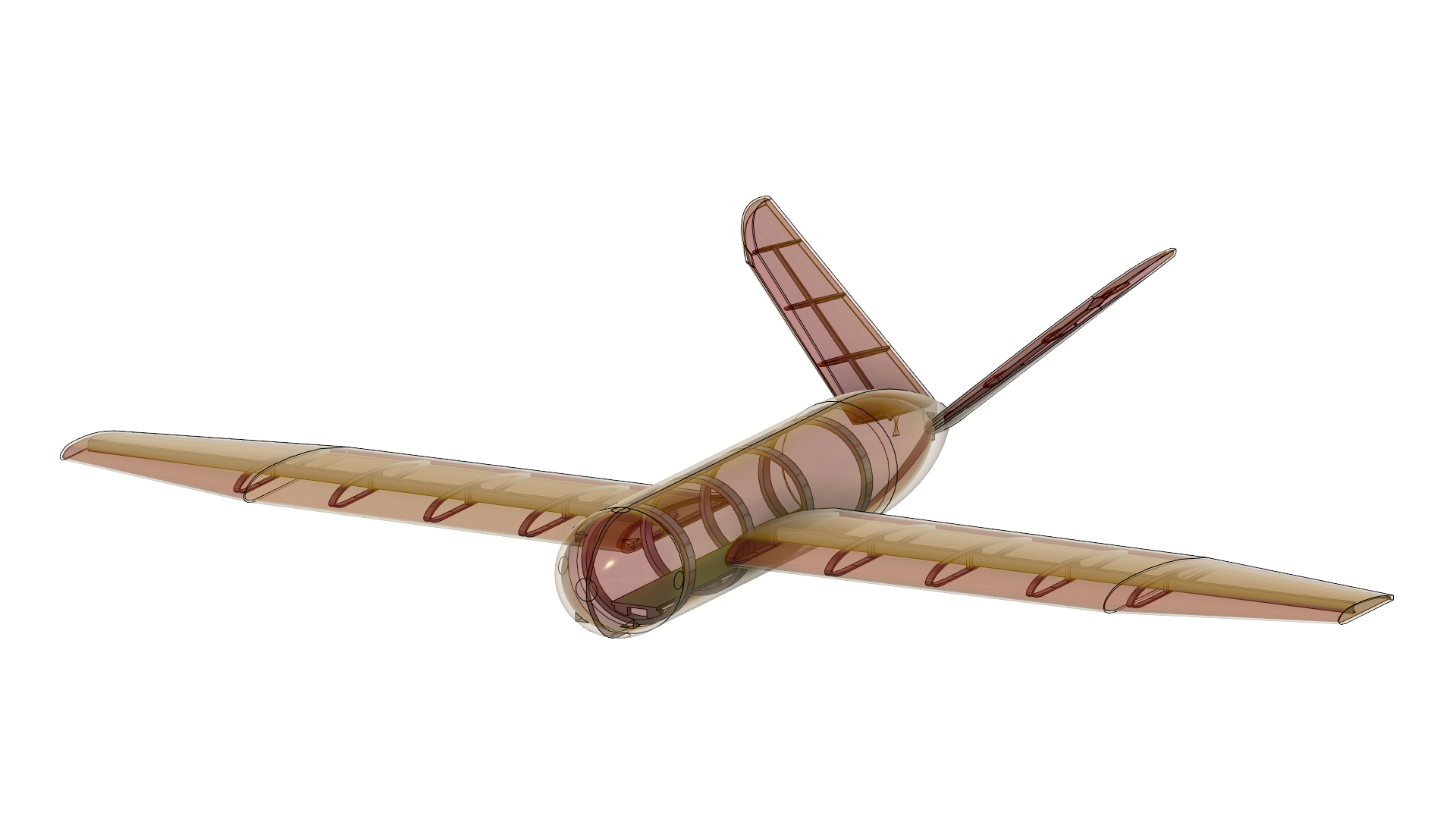 All body components created
Ribbed support structure
Weight estimations calculated
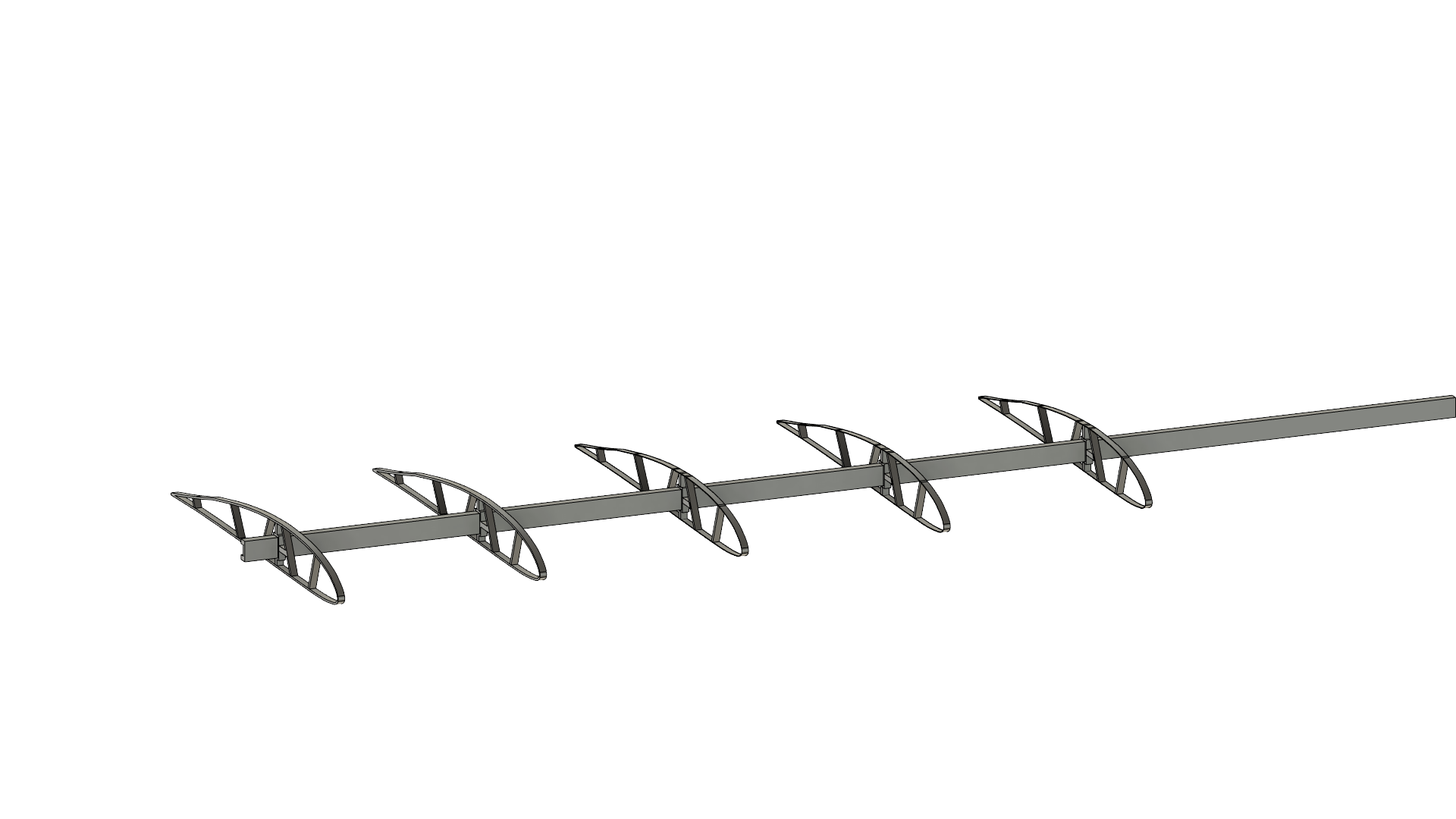 Taylor Jacobs
7
Weight Savings
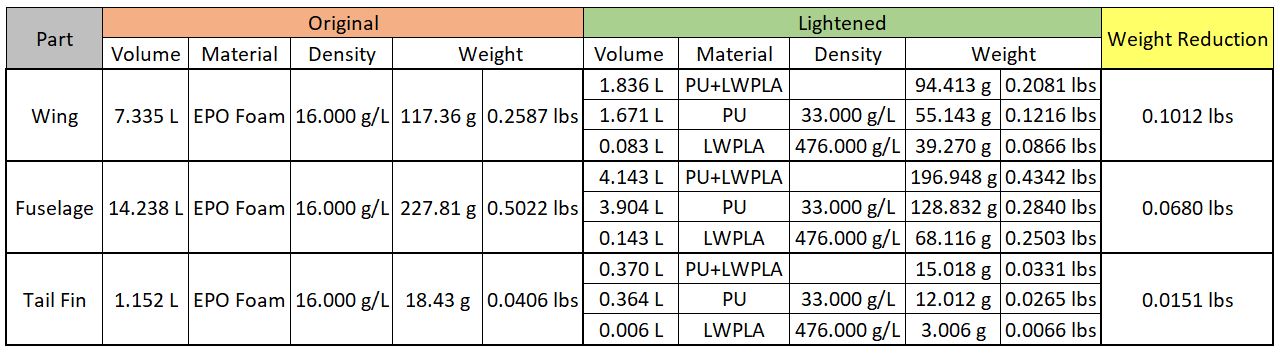 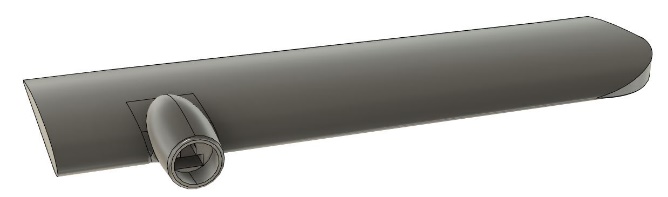 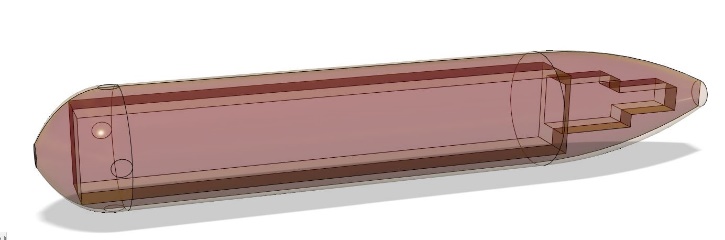 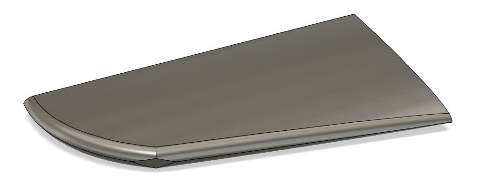 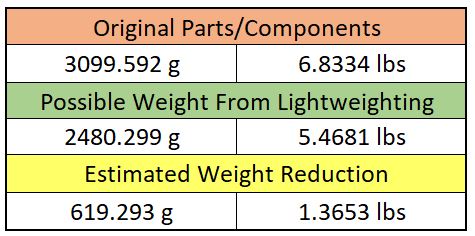 Taylor Jacobs
8
Effects on Flight
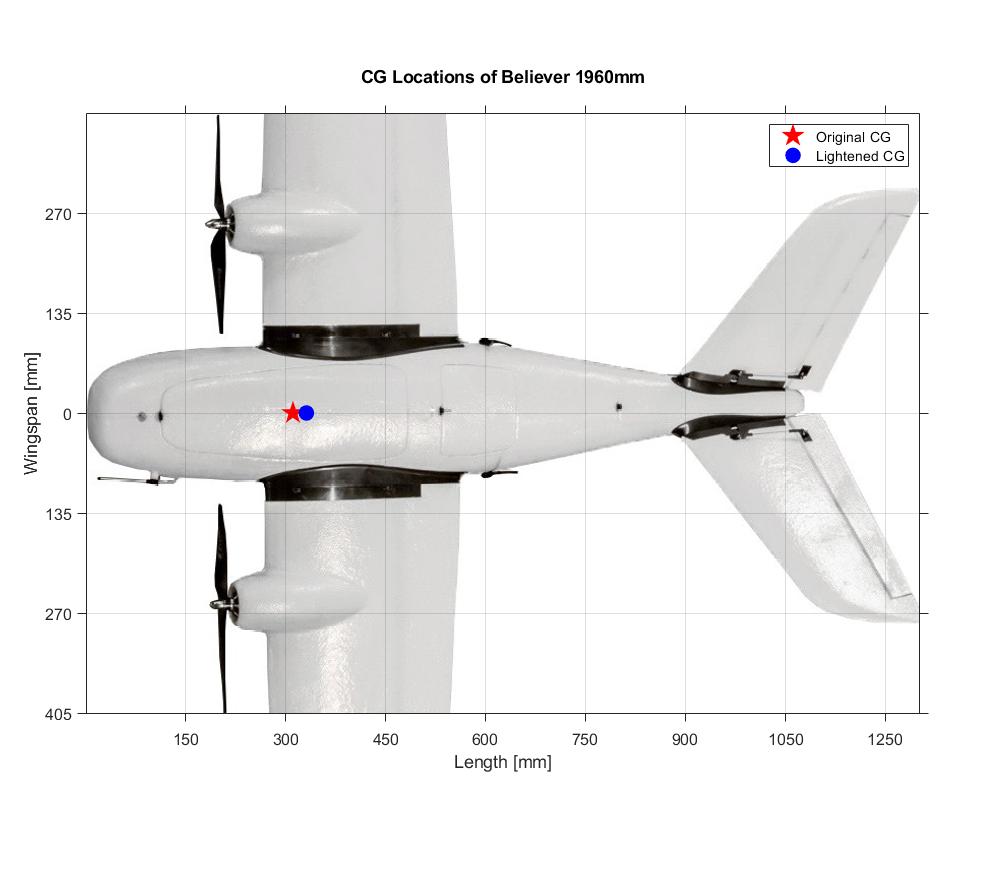 Changes stability of flight
Lift and drag changes
Can be fixed with component placement
Taylor Jacobs
9
Thrust Changes
Thrust calculations at full throttle
Weight reduction changes max thrust requirement
Battery adjustment achieves required thrust
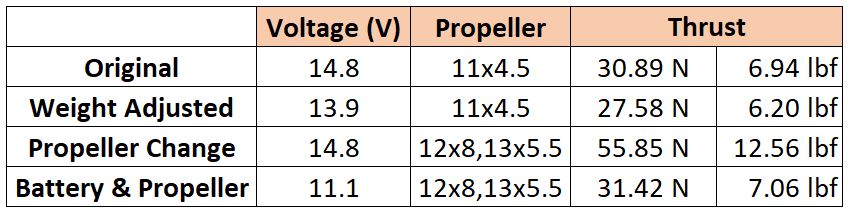 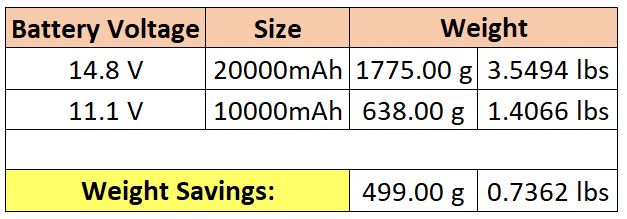 Taylor Jacobs
10
Prototyping
Taylor Jacobs
11
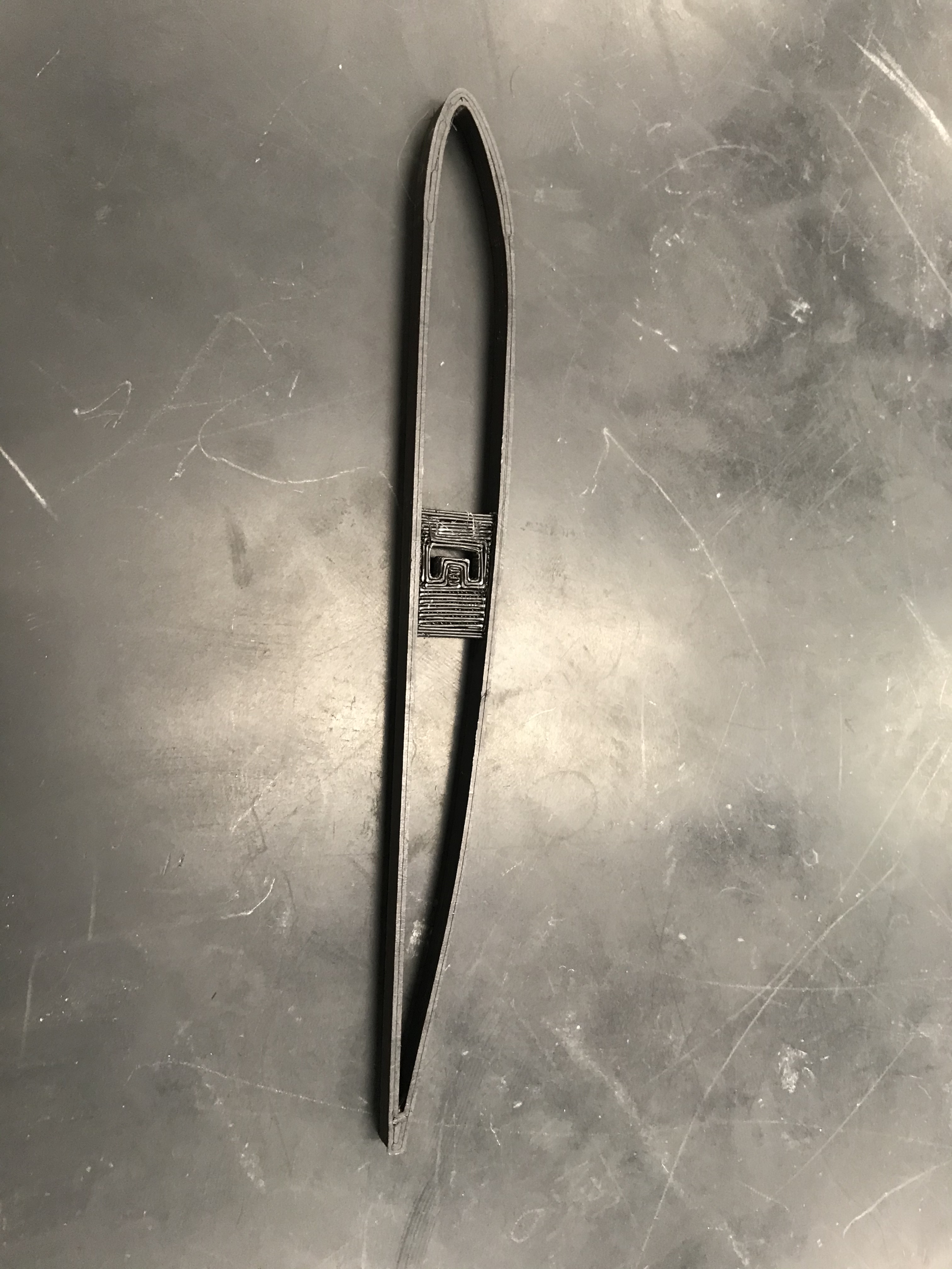 3D Skeletons
Printed PLA wing skeletons (Scaled down to 50%)

Individual ribbed sections
Connected with C-channel
Low structural integrity
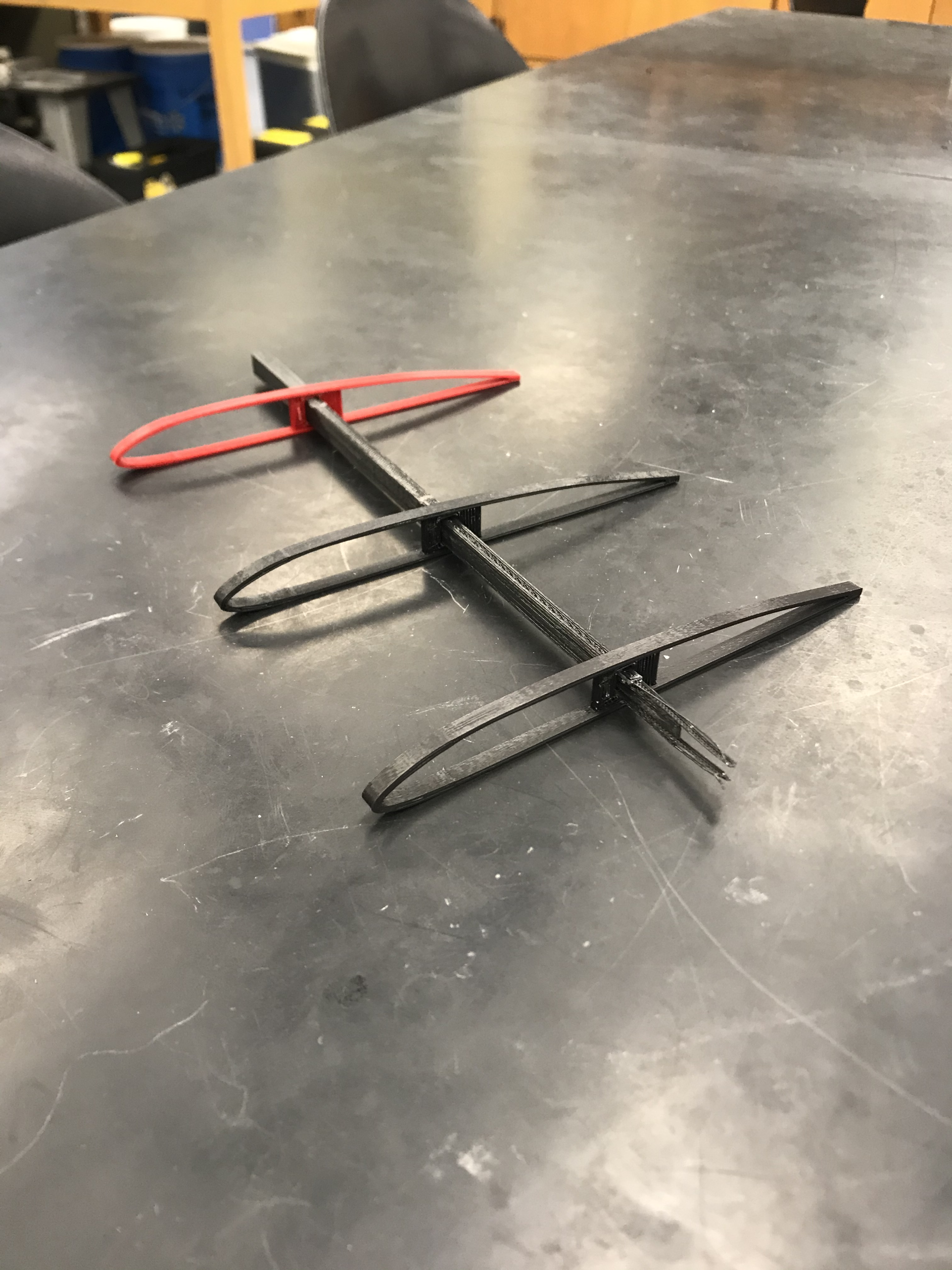 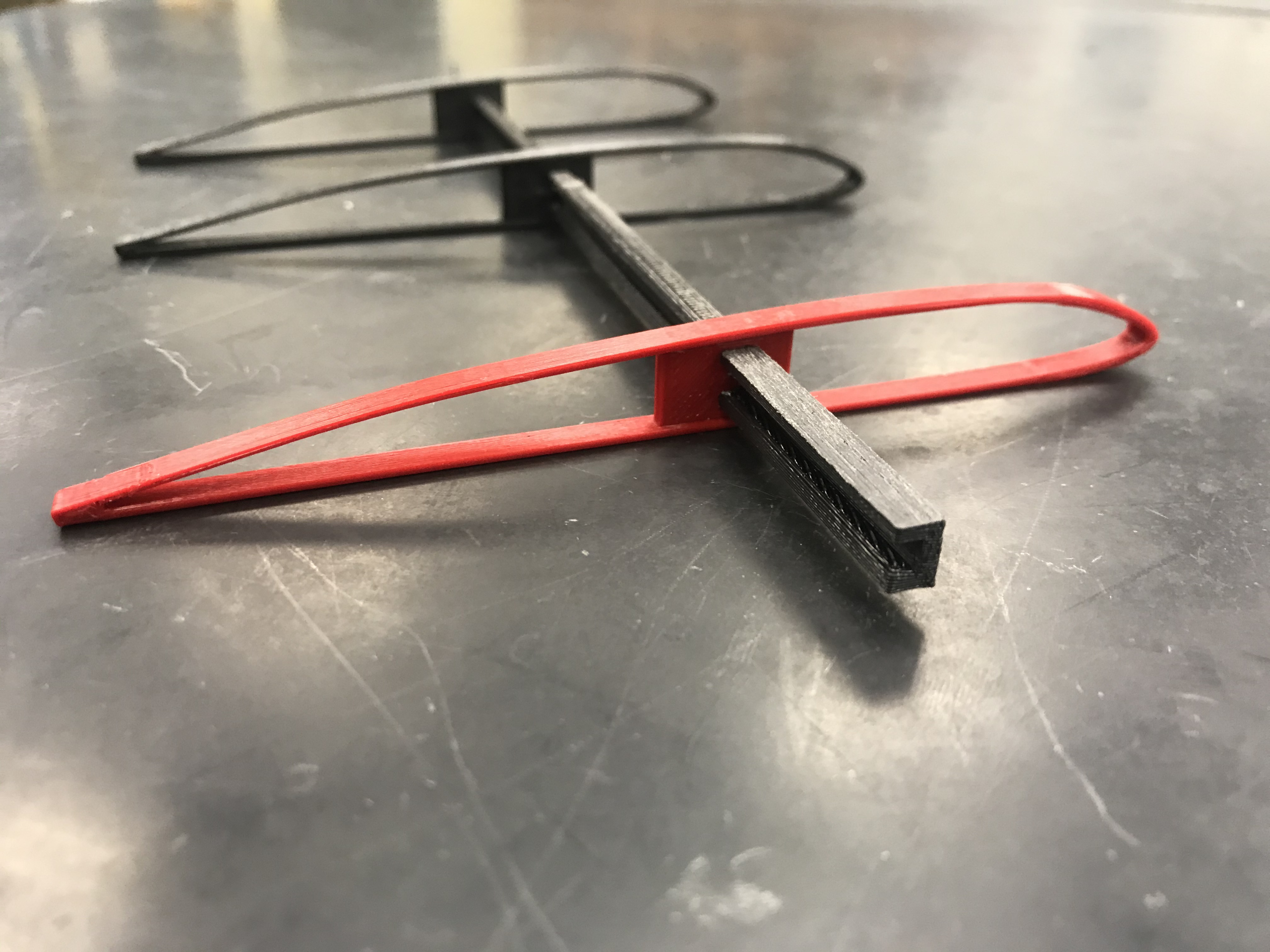 Brenden Richman
12
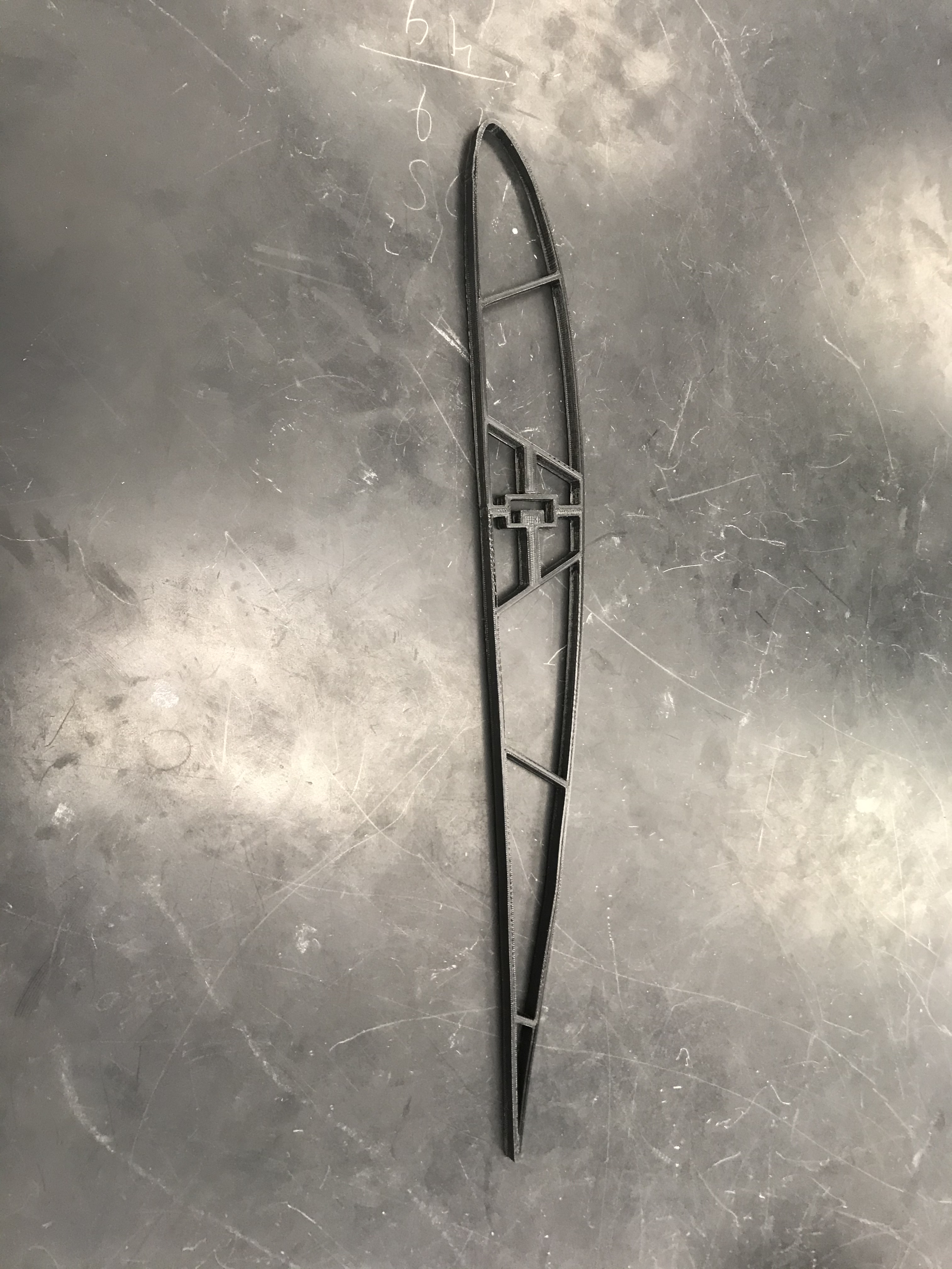 3D Skeletons
Eventually printed in Light-weight PLA

Modeled to scale
Structural supports added
When implemented, covered with foam
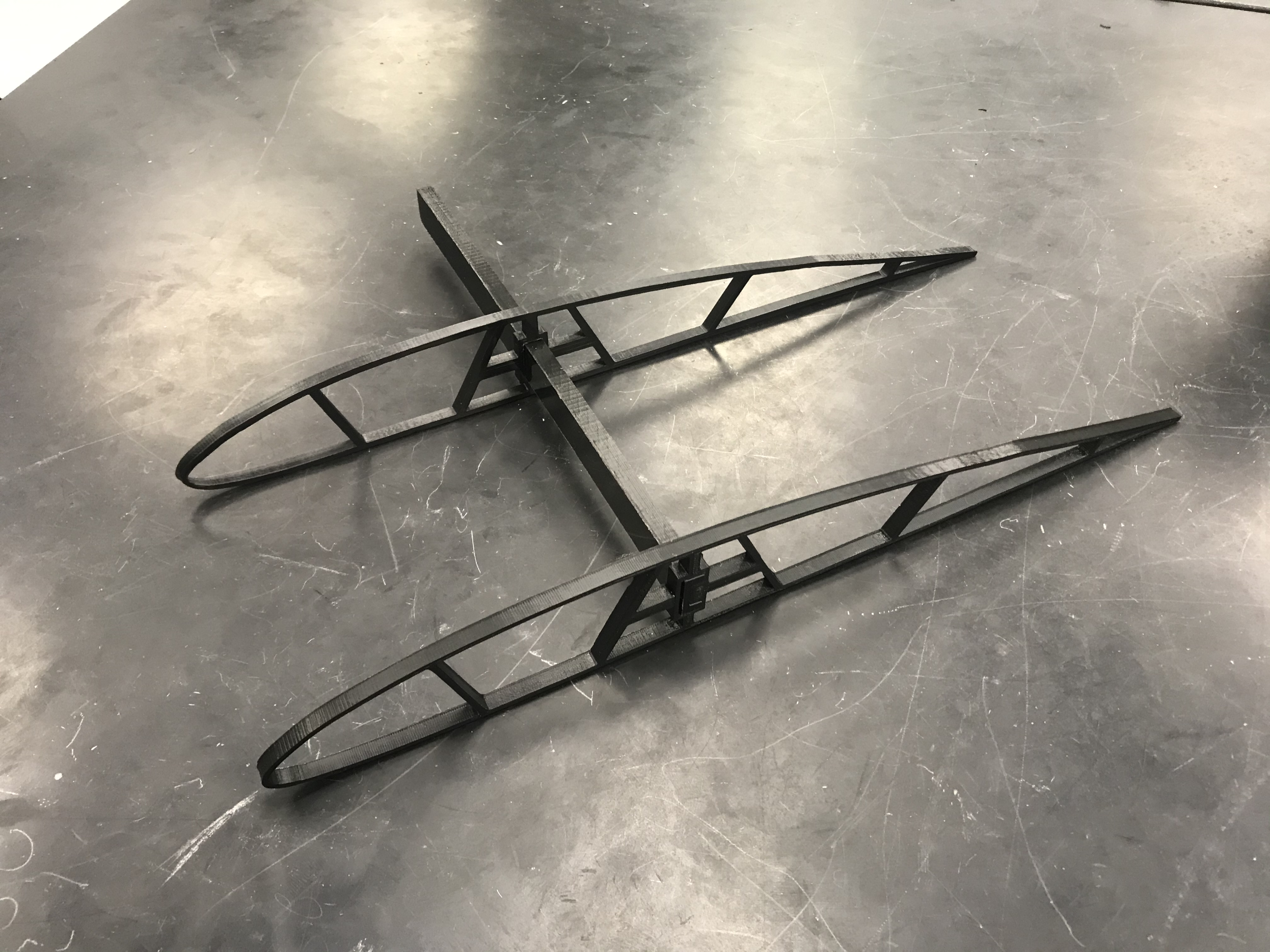 Brenden Richman
13
Expanding Foam
Initial Tests done with Fill and Seal foam (up to 3x expansion) 
Foam tends to stick to mold
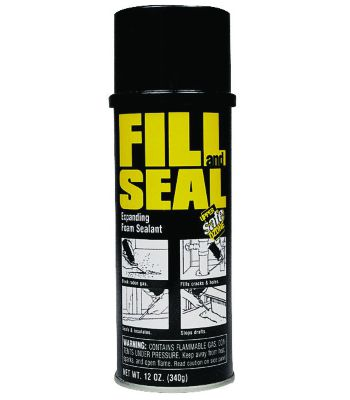 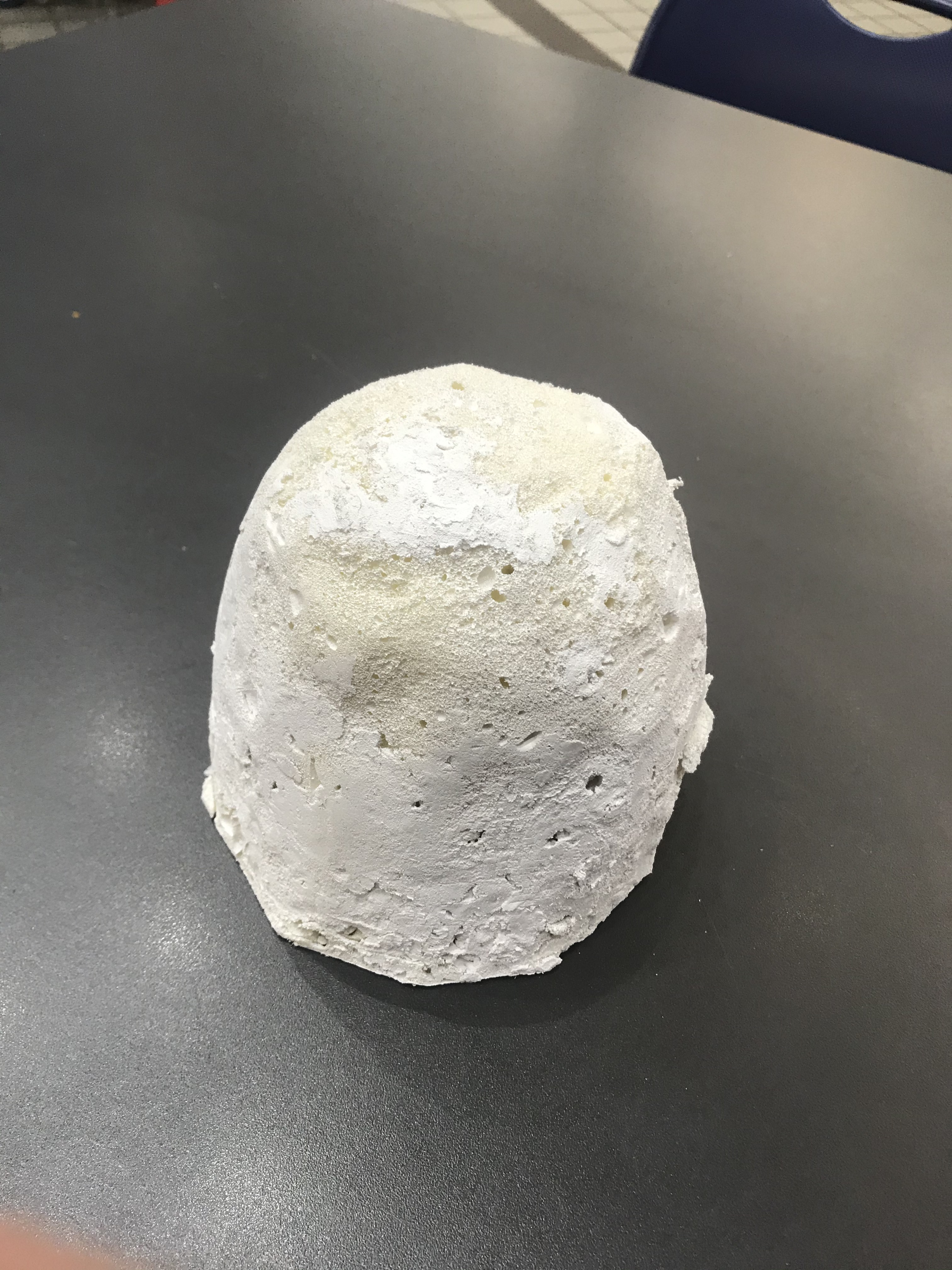 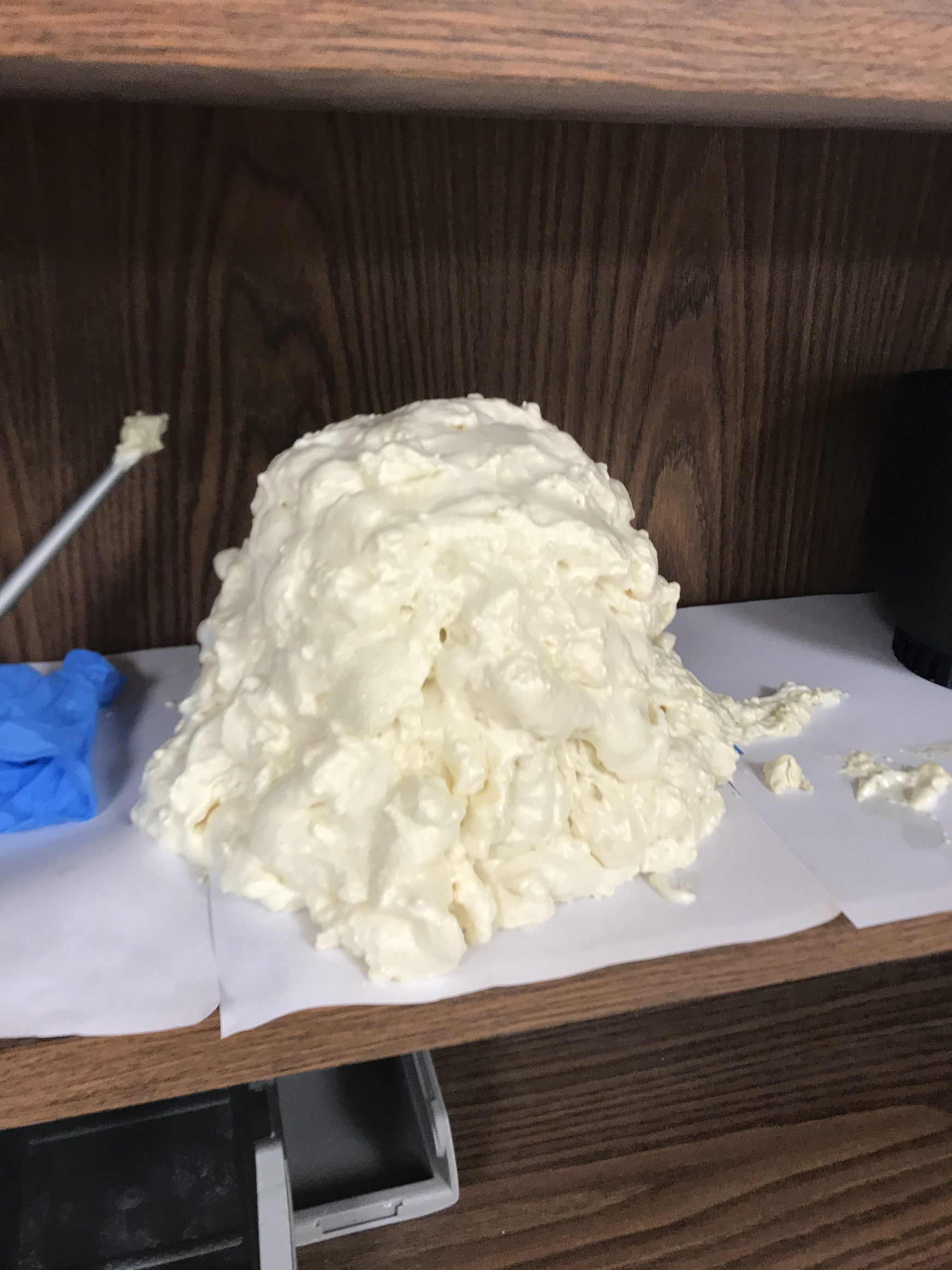 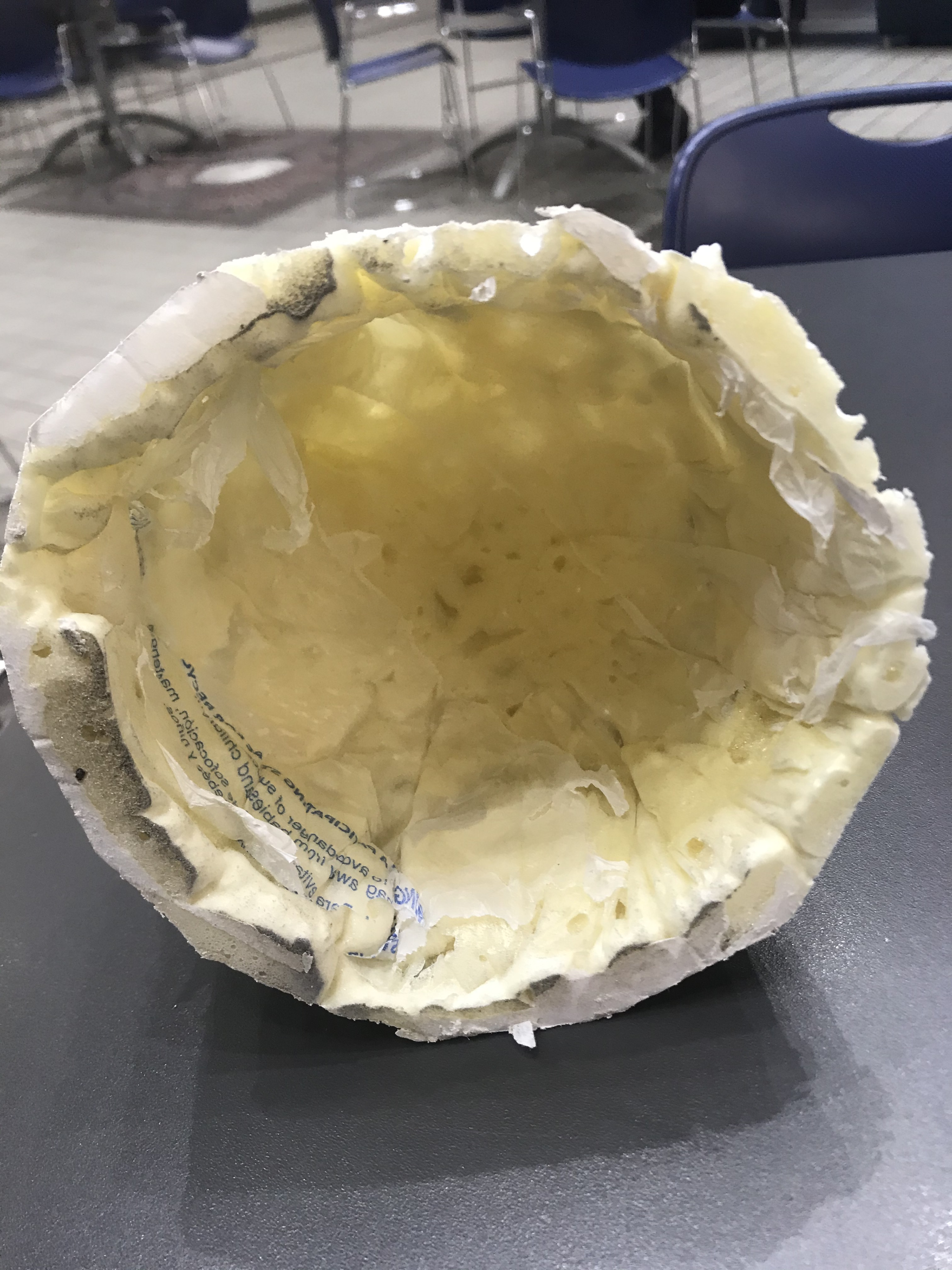 Brenden Richman
14
Polyurethane Foam
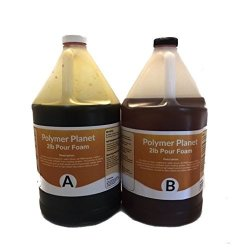 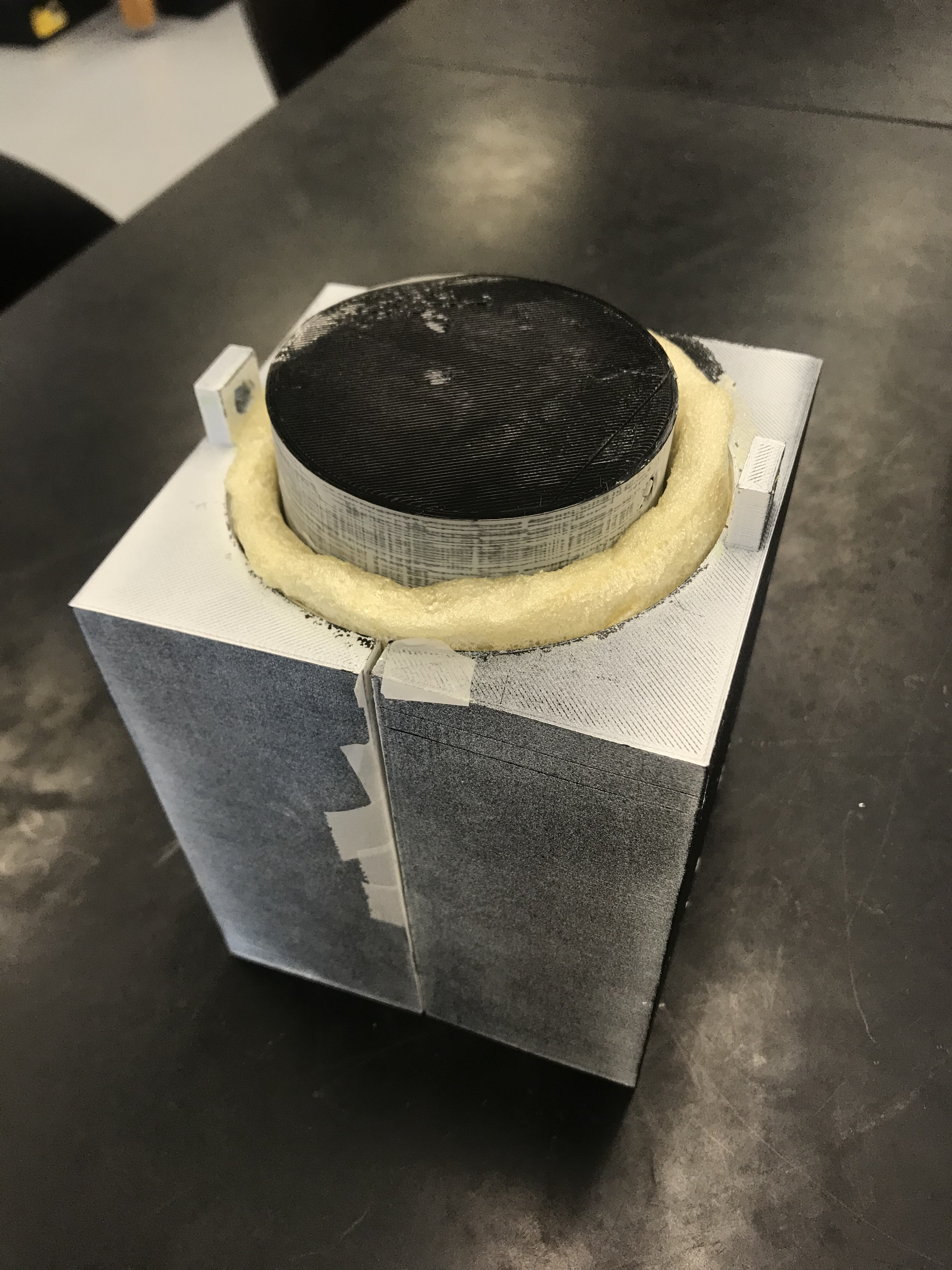 2-Part Solution
Up to 25x expansion
Molded using a pour over, casting method
Inner and Outer shell 
Scaled down mold (60% actual size)
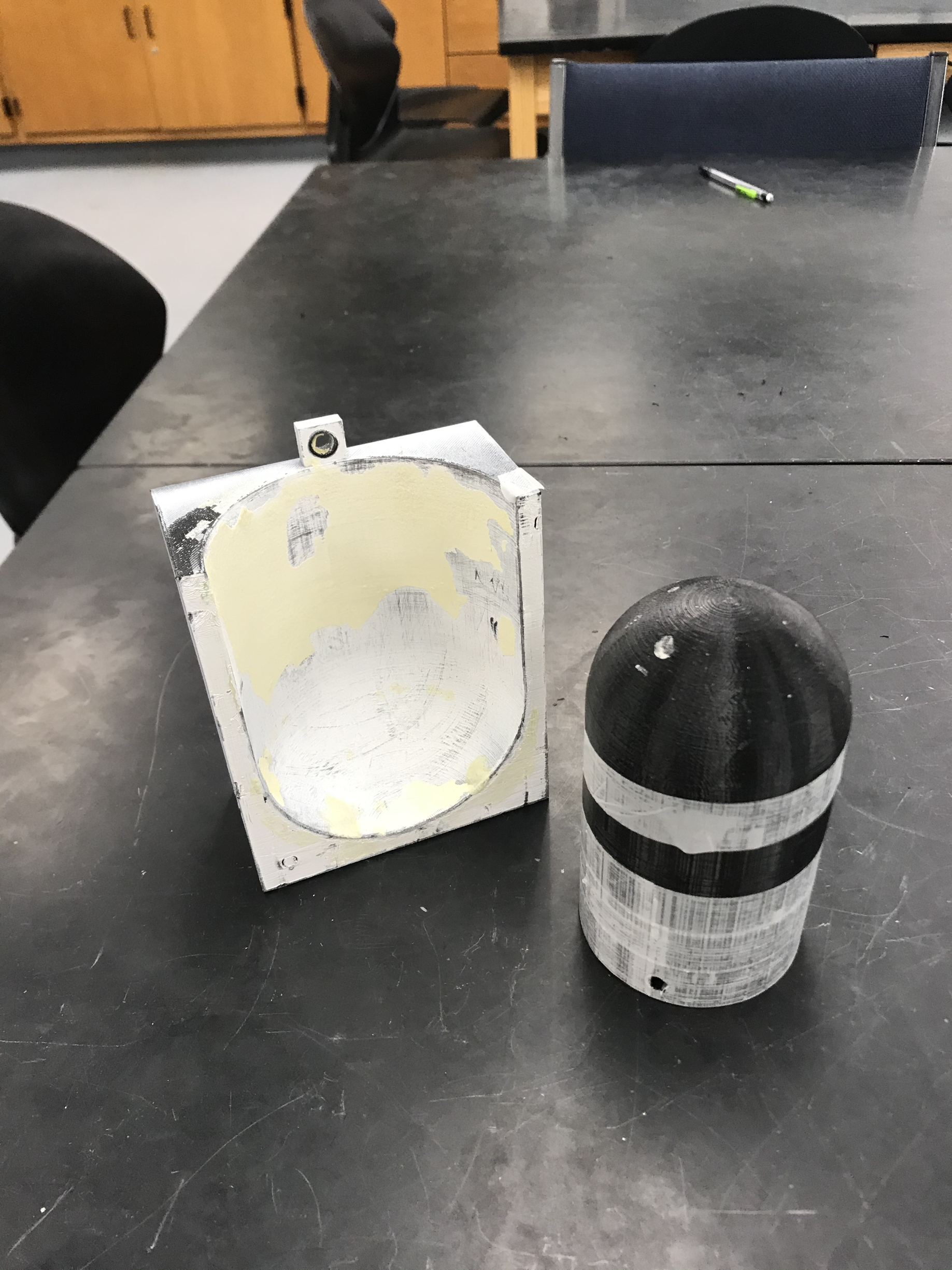 Brenden Richman
15
Polyurethane Foam
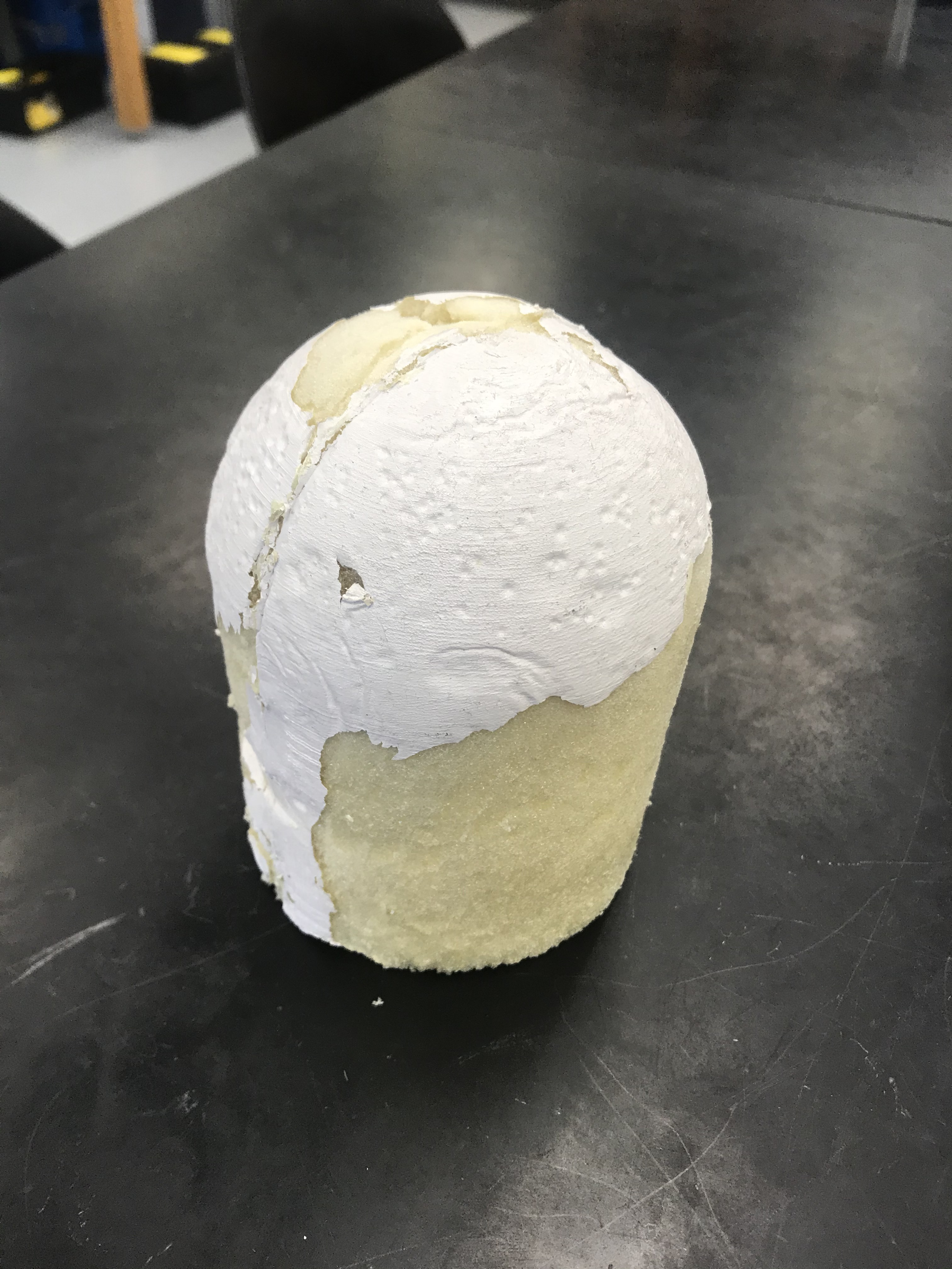 Epoxy-paint + Wax (Outside)
Paint sticks due to reaction heat
Wax has little effect
Poor surface finish (open cell) 
Can be sanded and painted
Adds weight
Saran Wrap (Inside)
Very wrinkly surface
Sticks to foam
Brenden Richman
16
Polyurethane Foam
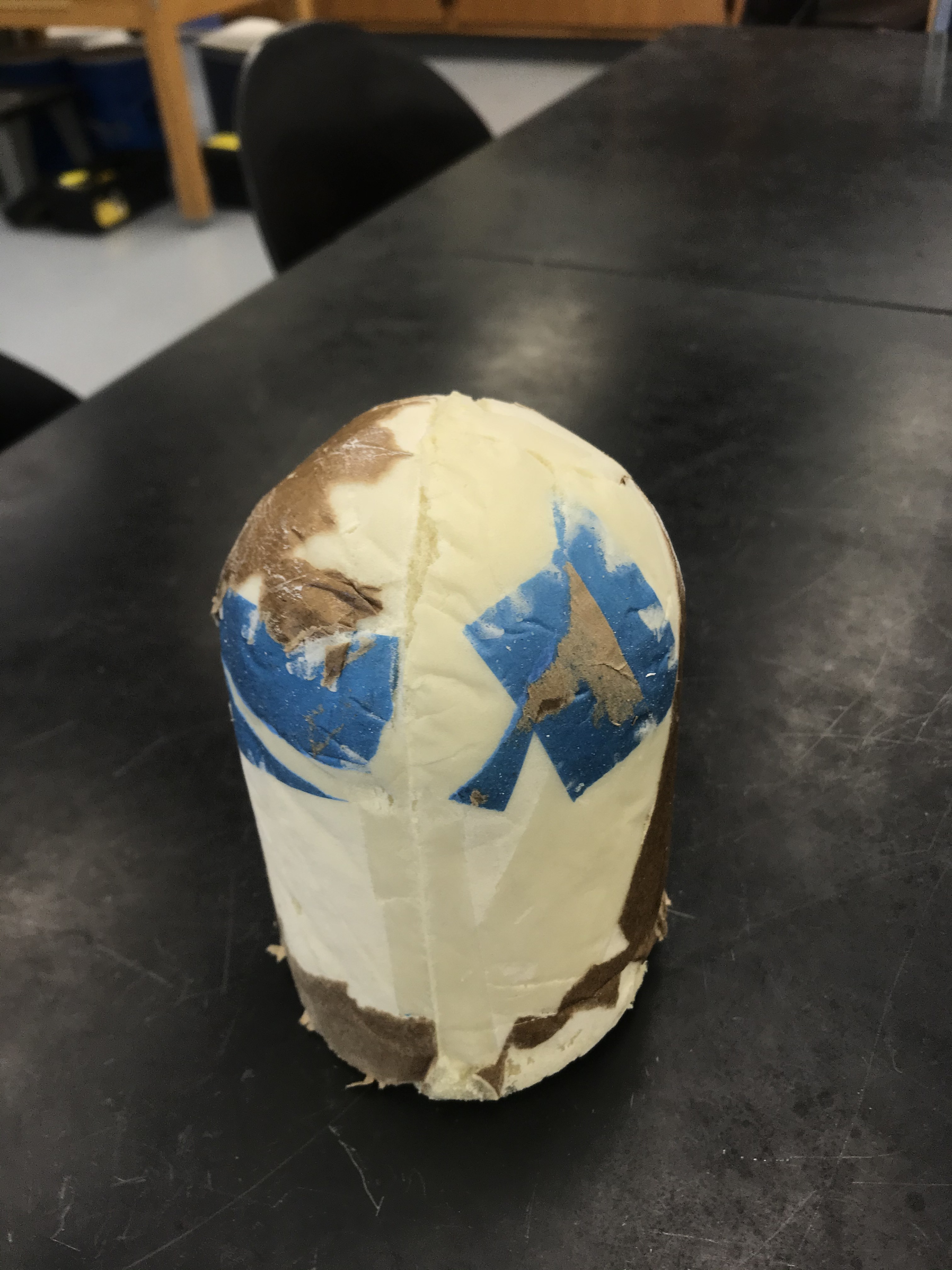 Packing Paper (Outside)
Easy release from mold
Paper and masking tape sticks 
Improved surface finish 
Wax Paper (Inside)
Easy release from mold 
Completely sticks to foam
Wrinkly finish
Brenden Richman
17
Polyurethane Foam
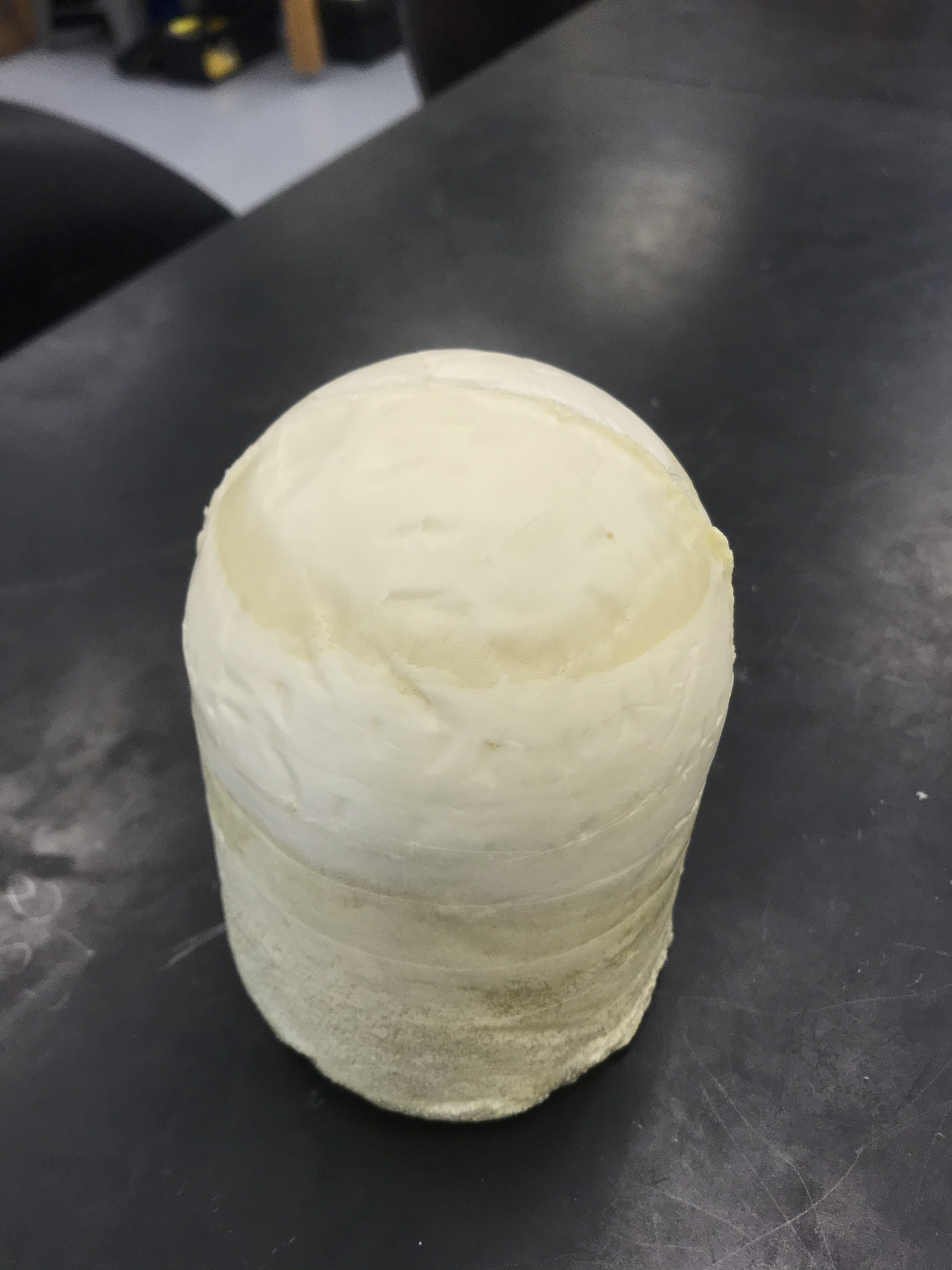 Scotch Tape (Outside + Inside)
Foam doesn’t stick to polypropylene 
Easy release from mold
Small wrinkles 
Best surface finish (closed cell)
Could be improved with packing tape
Brenden Richman
18
Future Work
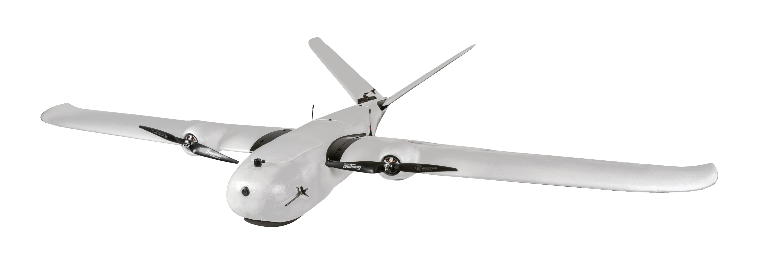 Complete prototype body
Test electrical systems
Servos, controller, remote, etc...
Finish weighing and dimensioning body pieces
Improve calculation accuracy
Begin LW-PLA printing of skeleton
Foam molding of wing exterior
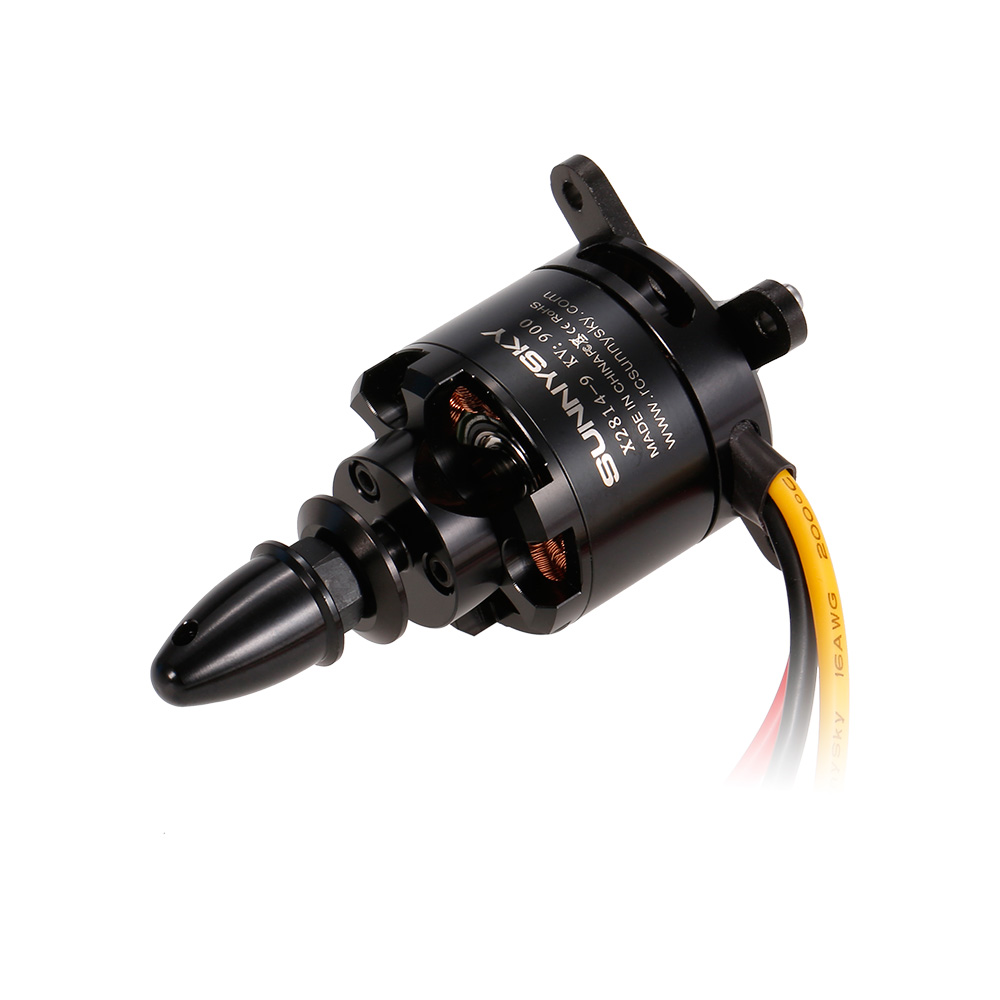 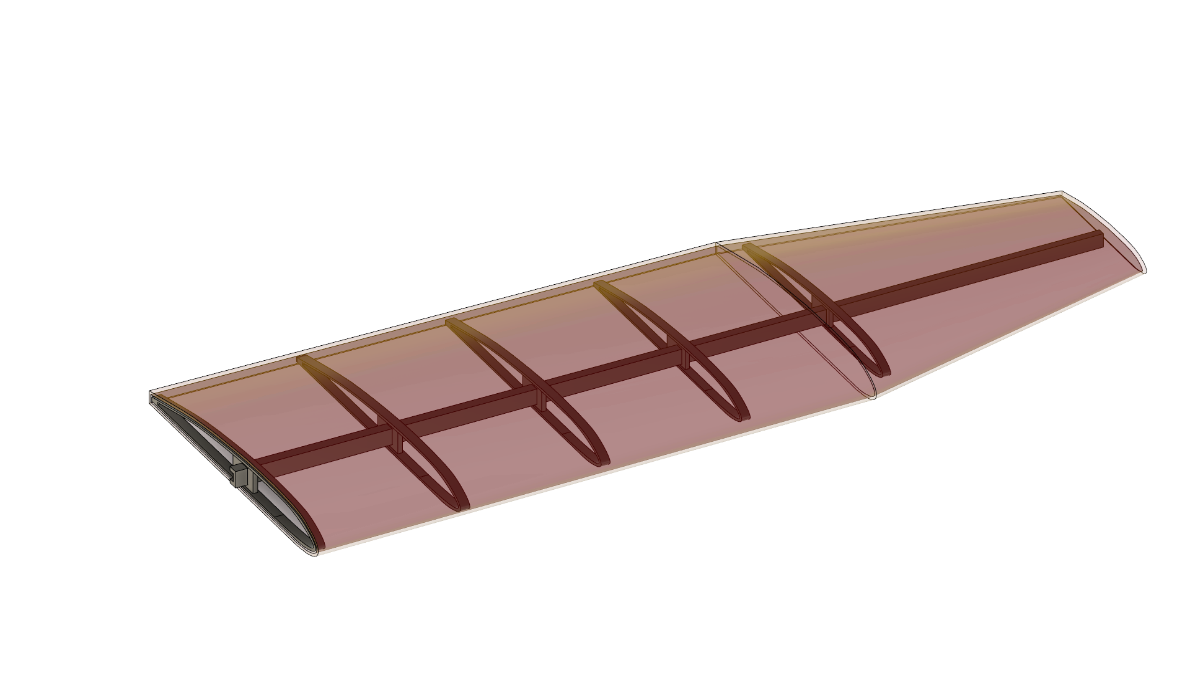 Brenden Richman
19
References
Staples, G. (2013, July 16). Propeller Static & Dynamic Thrust Calculation. Retrieved from 	https://www.electricrcaircraftguy.com/2013/09/propeller-static-dynamic-thrust-equation.html

T, G. (2005, March 04). What Doesn't Expanding Foam Stick To? Retrieved from RC Groups: 	https://www.rcgroups.com/forums/showthread.php?341842-What-DOESN-T-expanding-foam-	stick-to/page2
20
Questions
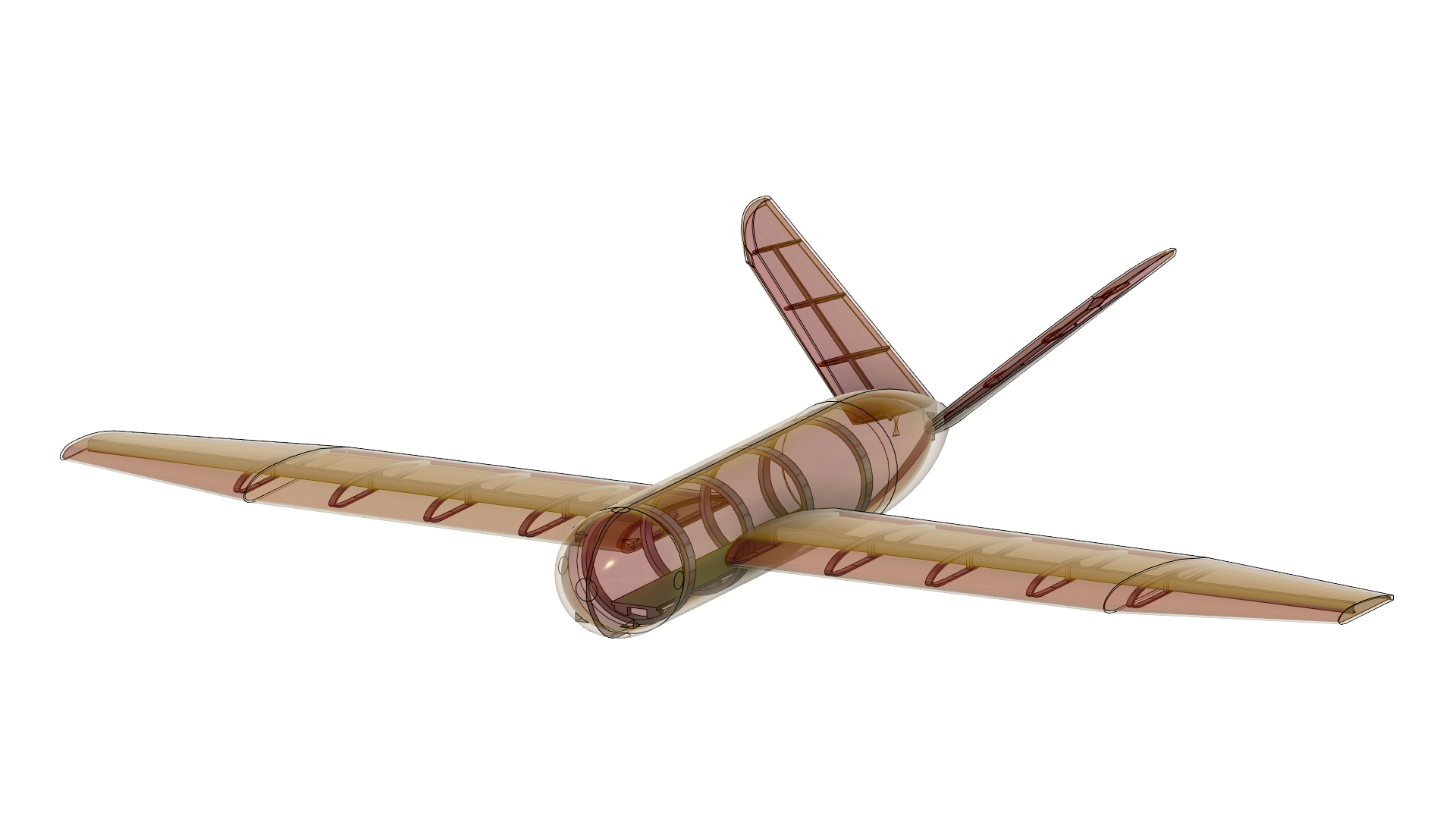 Team 518
Clayton Cooley, Taylor Jacobs, Zachary Noay, Brenden Richman, Brian Thervil
21
Budget
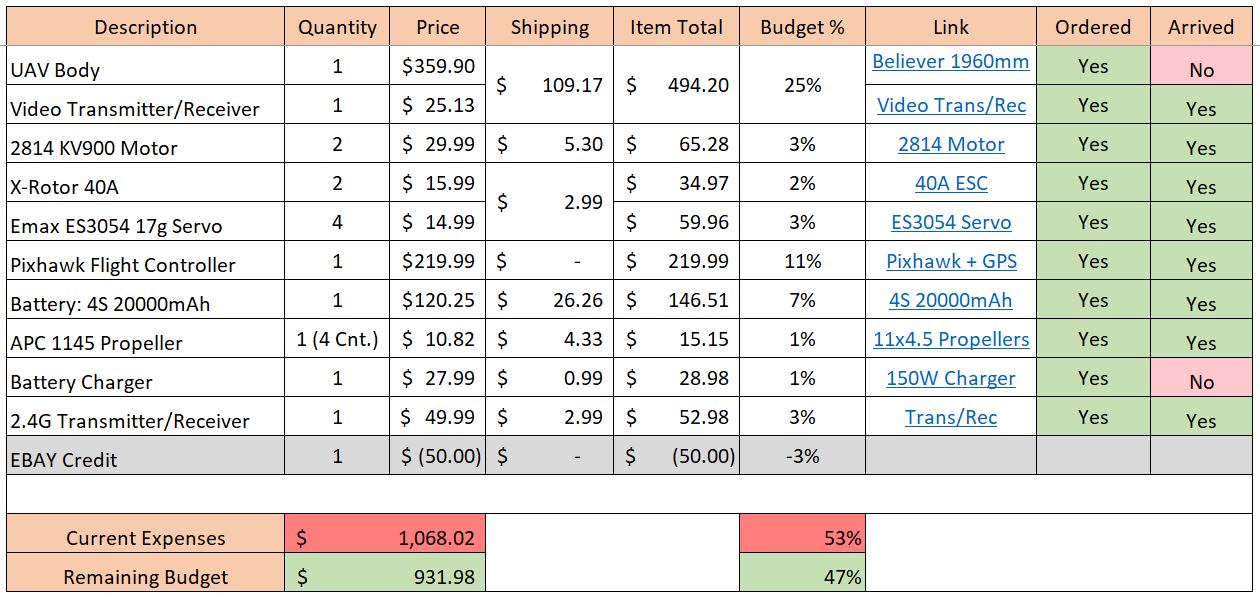 22
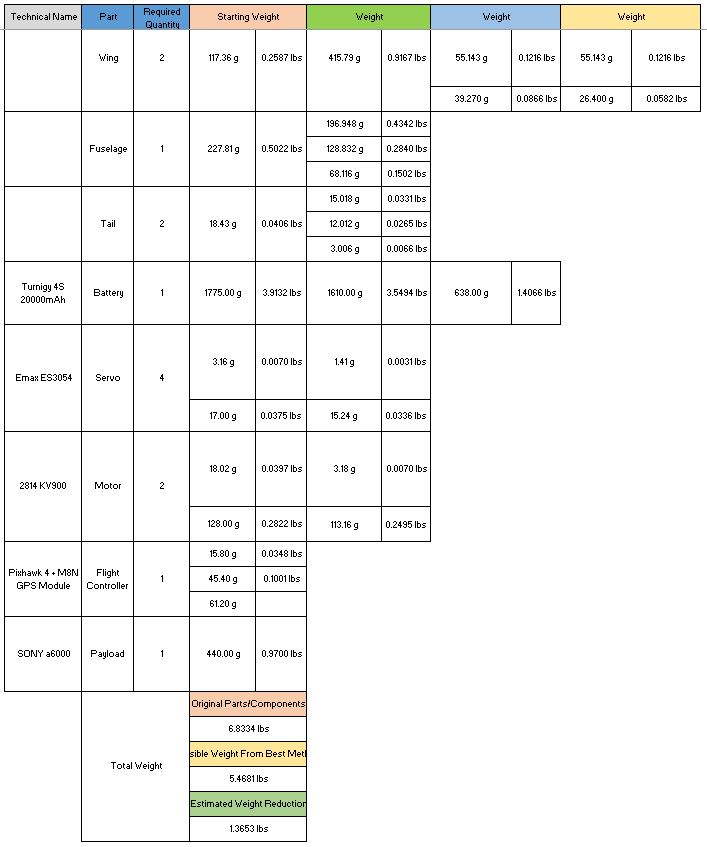 Full Weight Savings
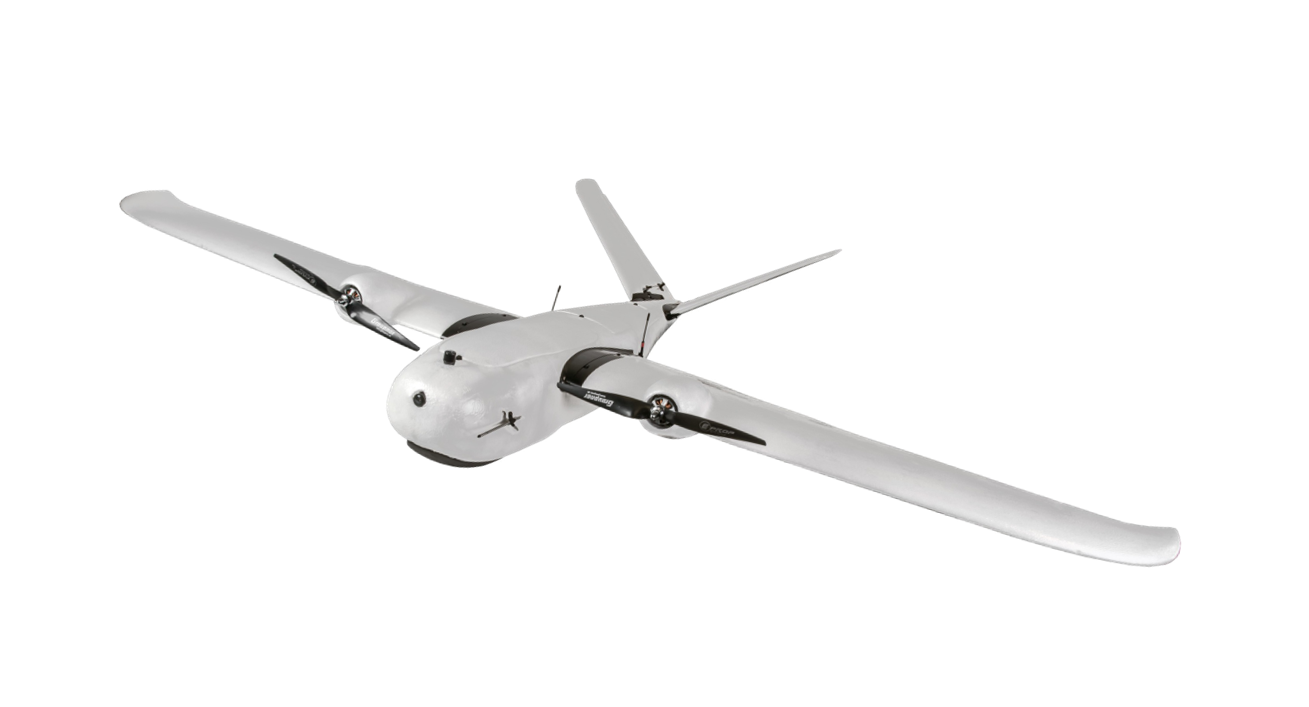 23
Force Analysis
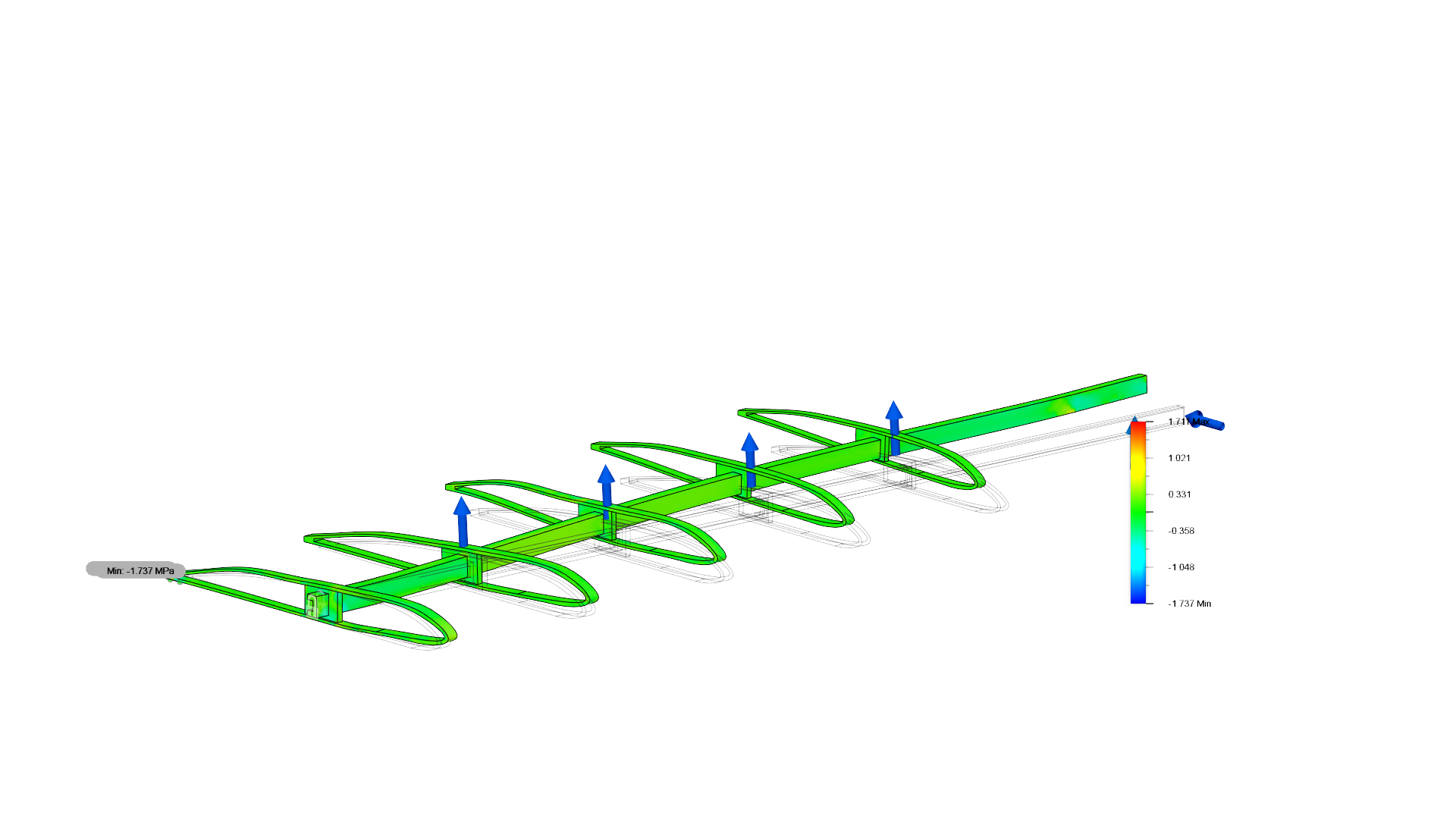 Stress
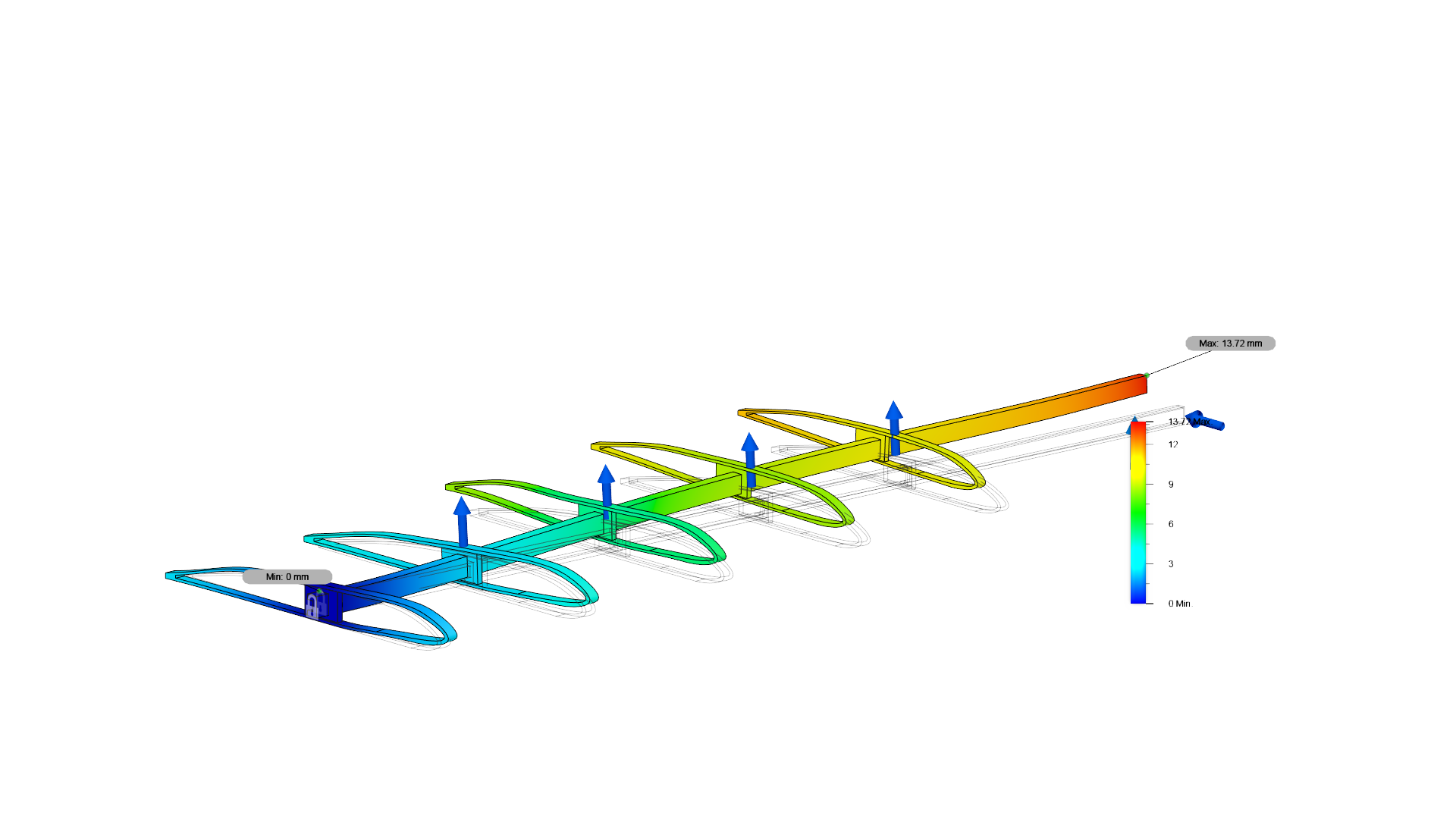 Displacement
24
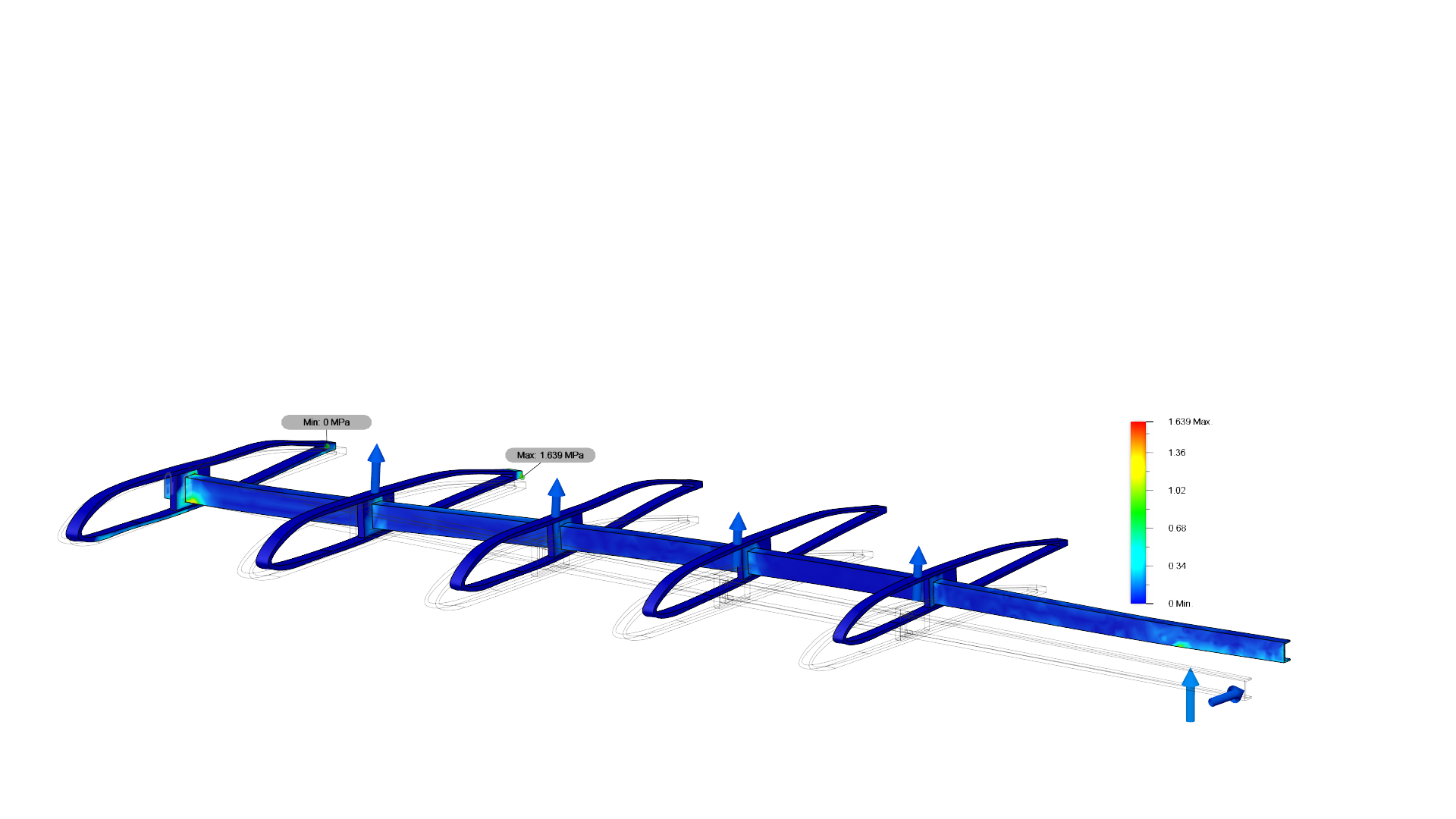 Contact Pressure
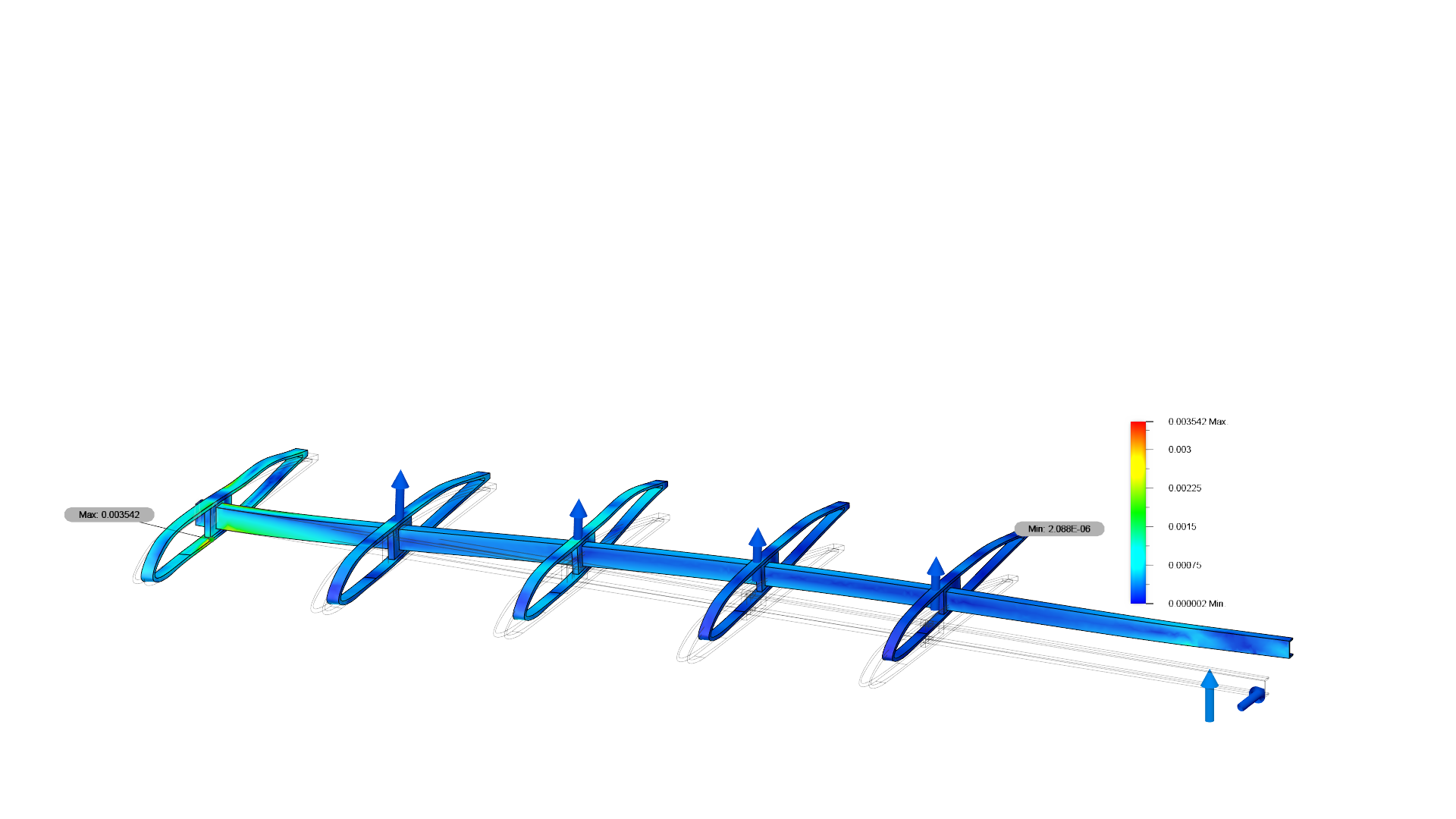 Strain
25